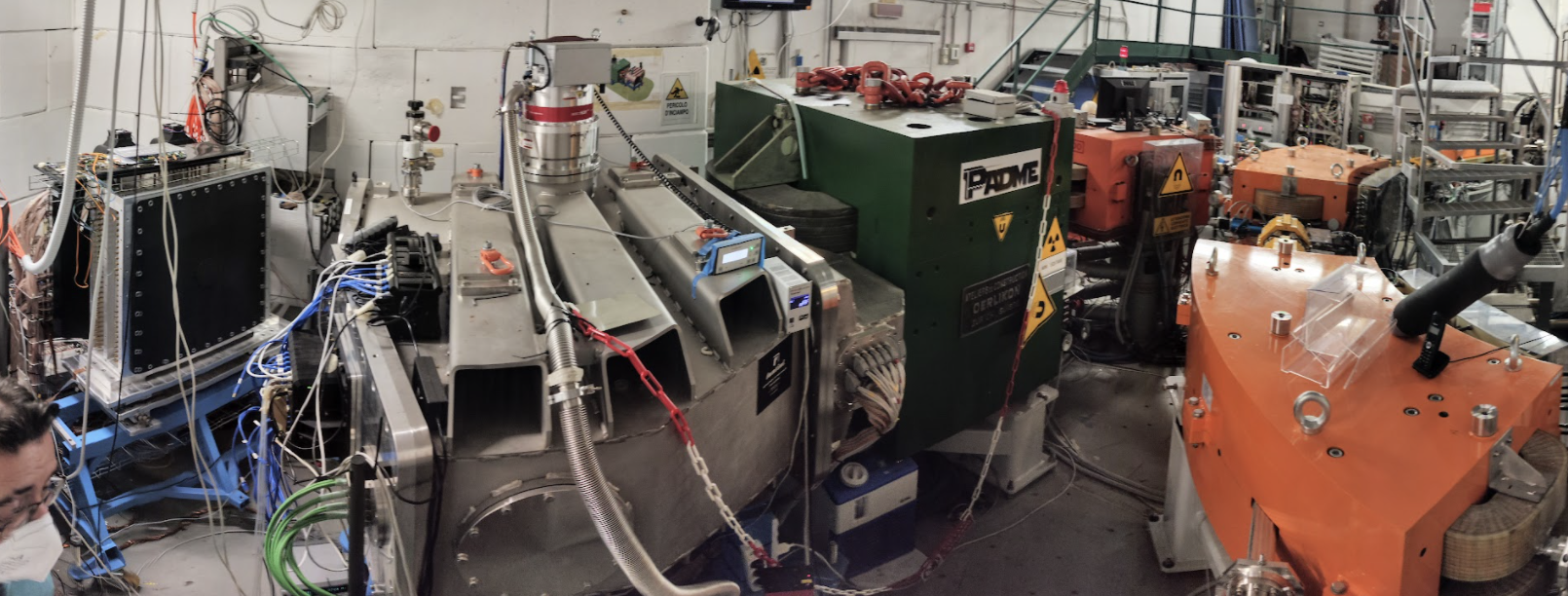 PADME experiment geometry and beam characteristics
P. Valente – Run III Analysis Workshop
19/1/2023
BTF beam-line and PADME
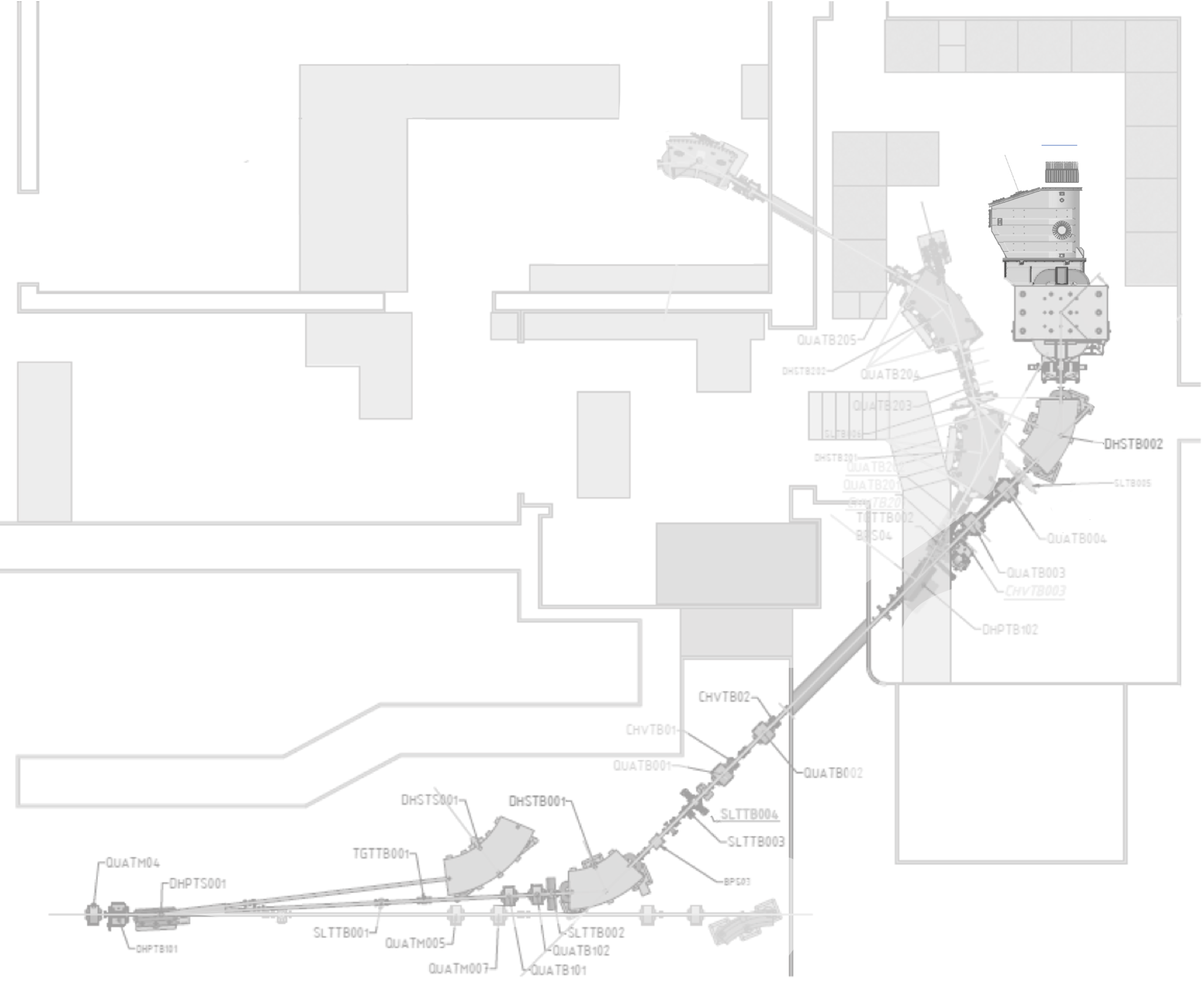 Lead Glass
PADME detectors
TimePix
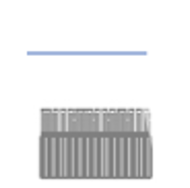 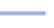 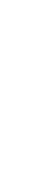 ECal
ETag
Vacuum 
vessel
Target
BTF diagnostics
Lead Glass
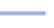 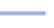 FitPix
quadrupoles
BTF-1 hall
Beam transport and focussing
quadrupoles
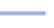 collimators
Momentum selection
Beam from linac
on + off, 49 pulses/s
on + on, 1 pulse/s
dipole 2 on
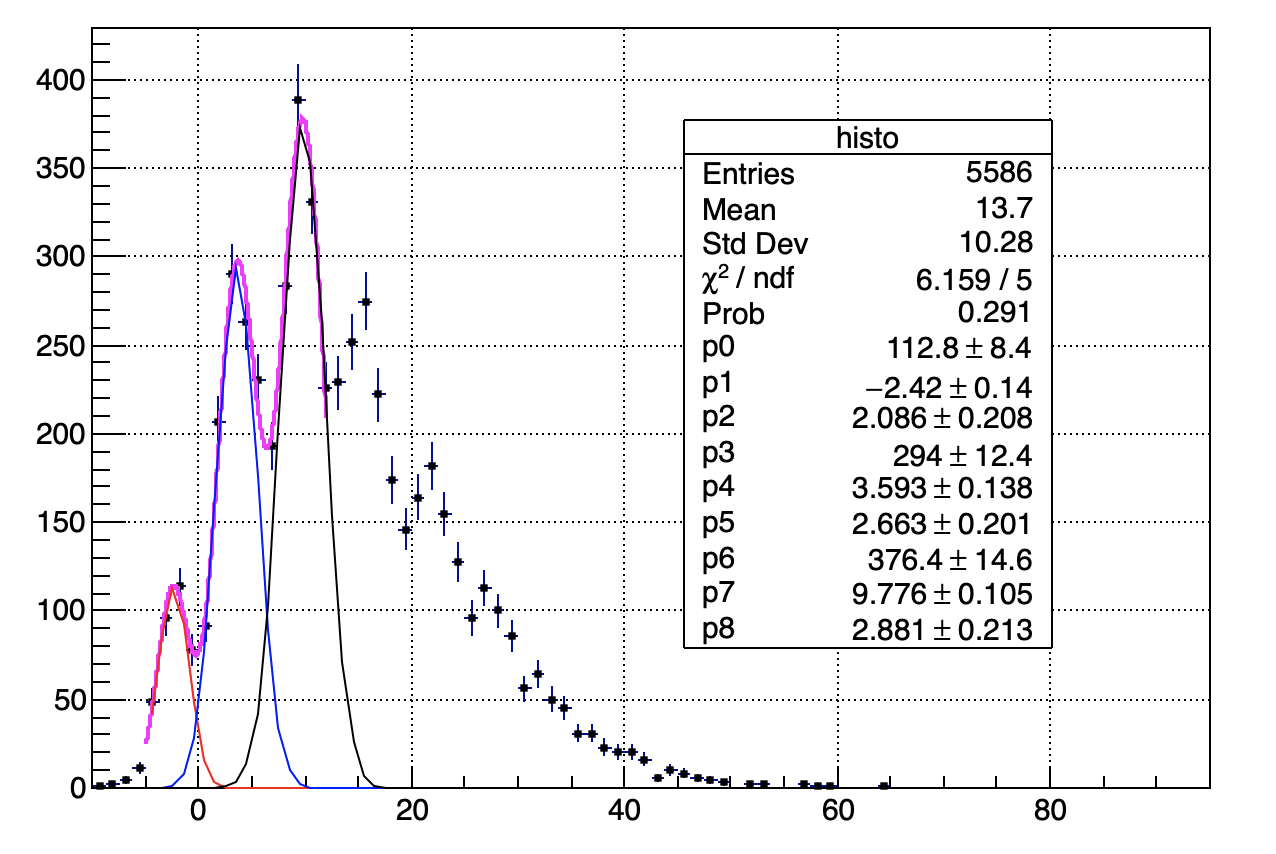 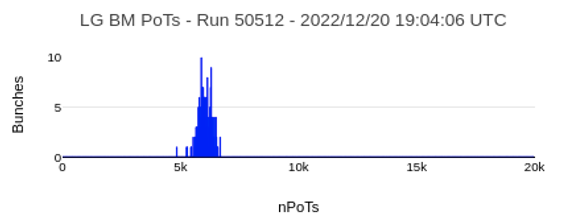 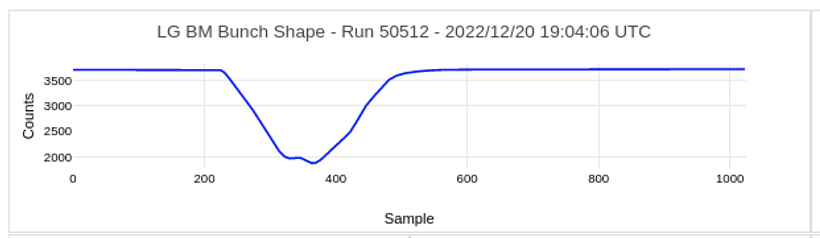 200 ns
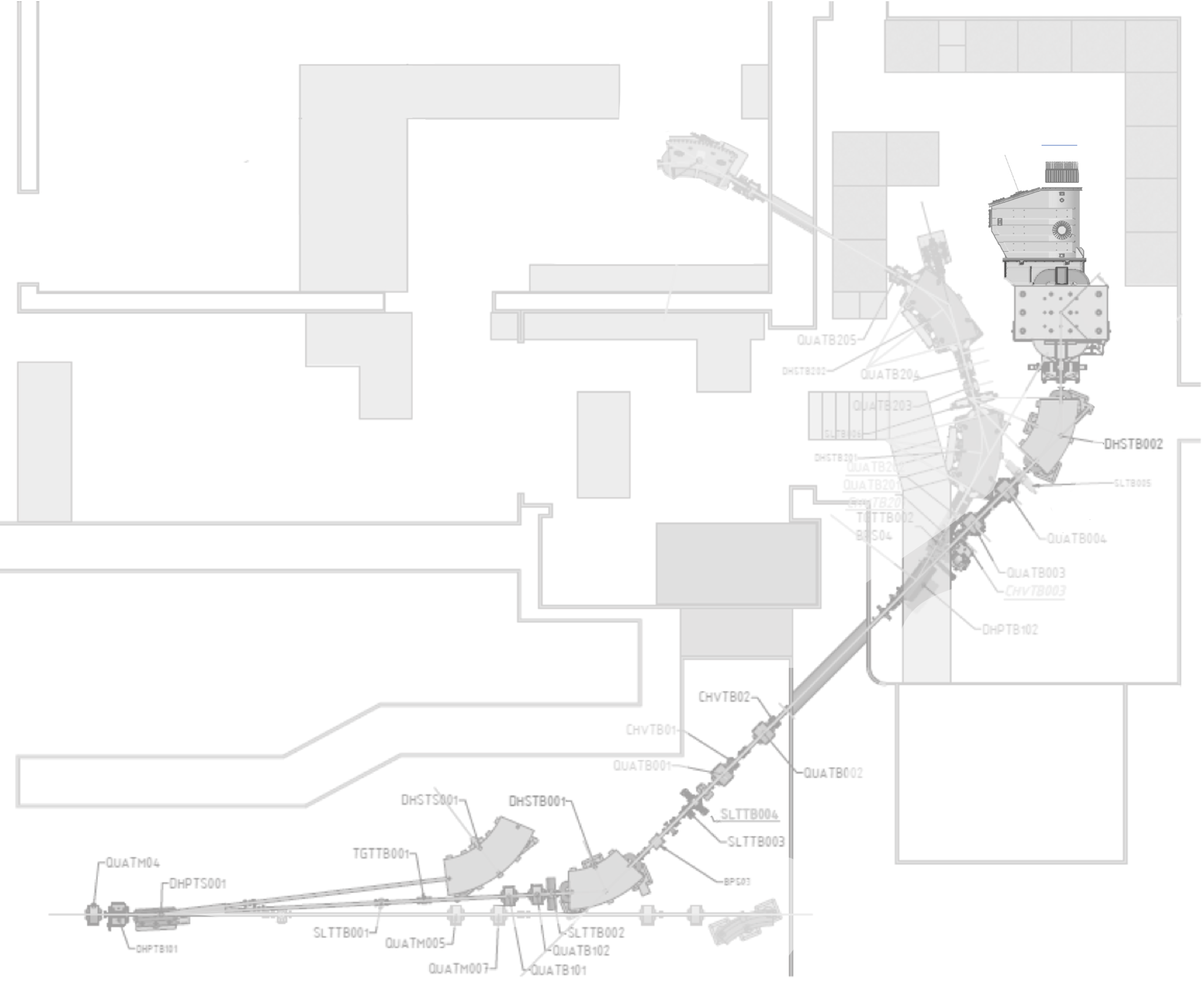 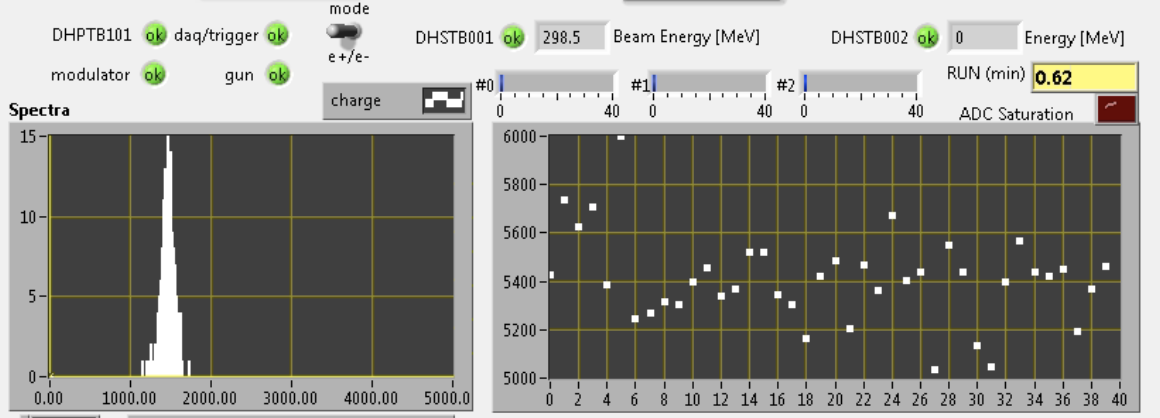 Lead Glass
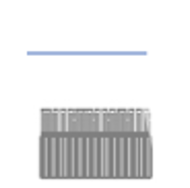 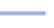 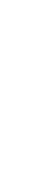 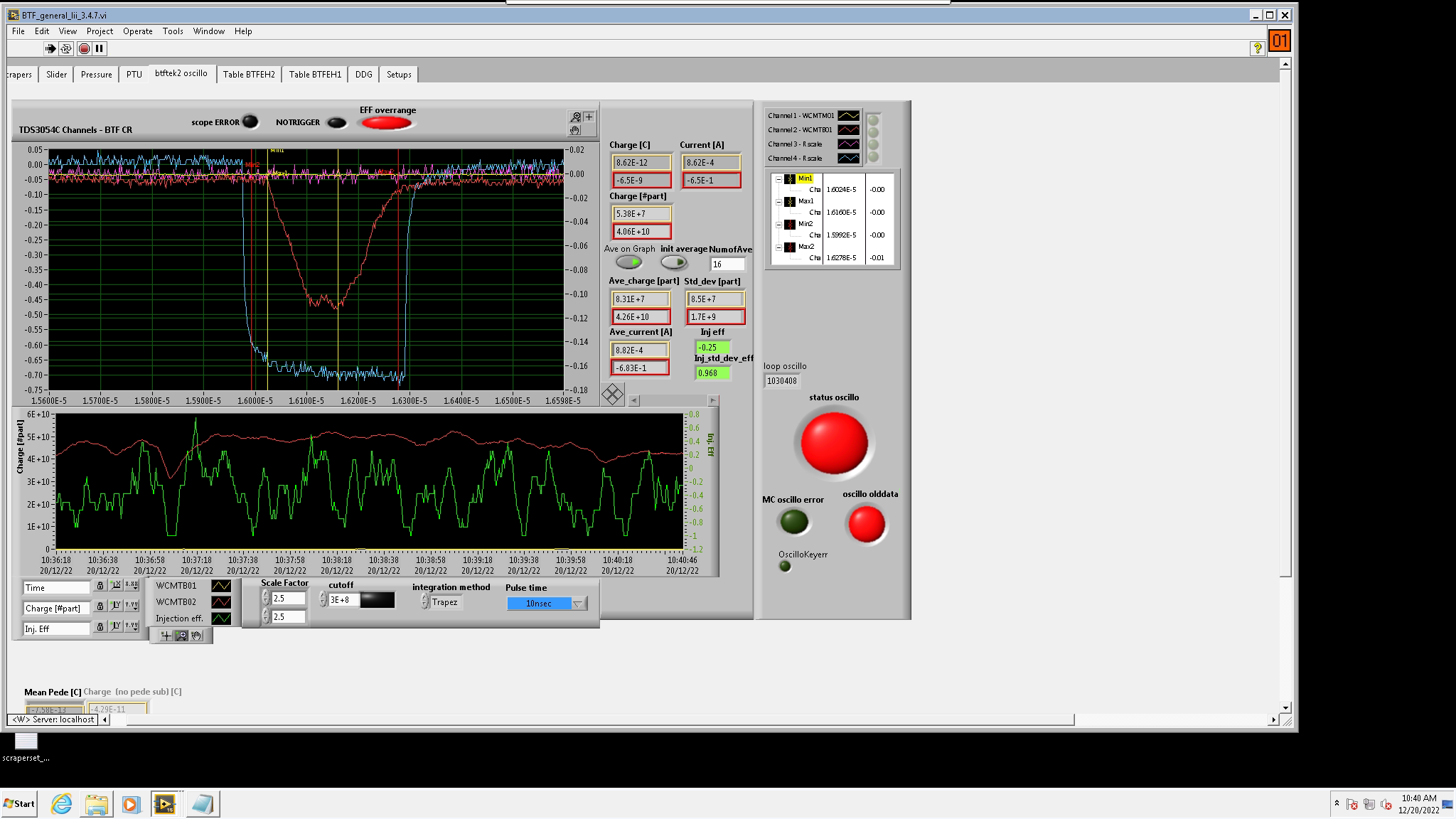 200 ns
dipole 2 off
Lead Glass
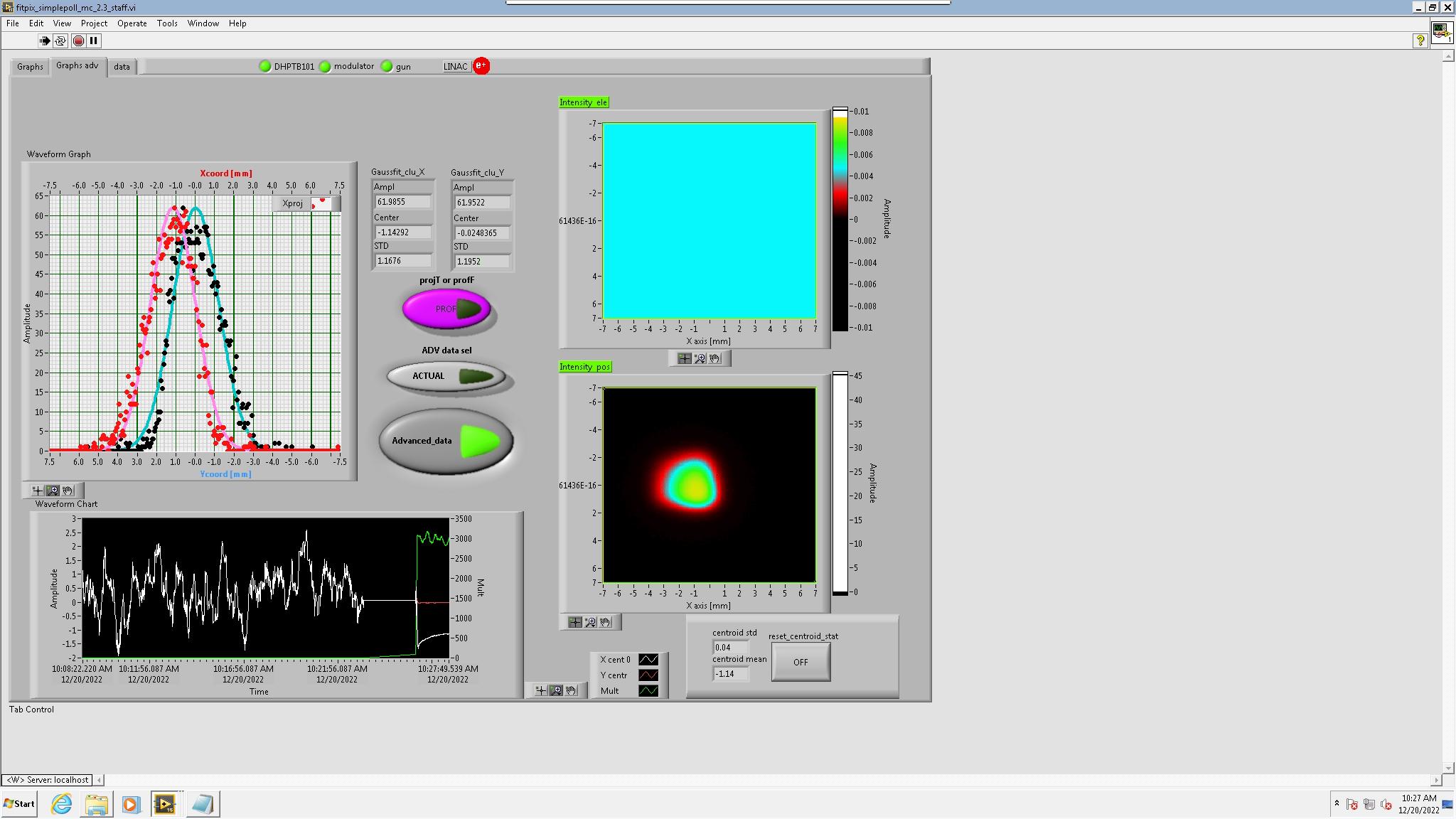 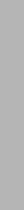 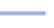 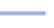 FitPix
Current monitor
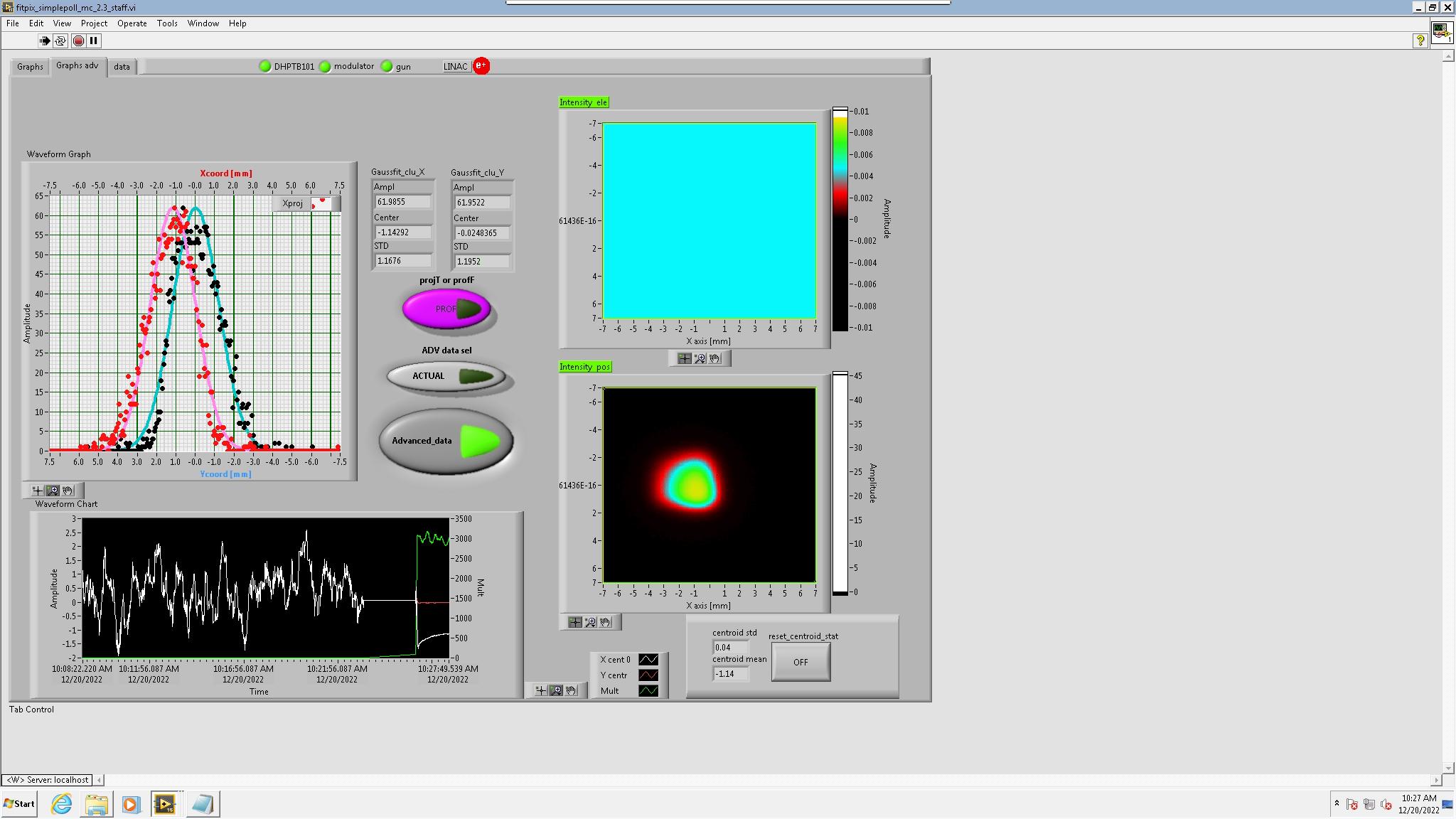 BTF-1 hall
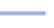 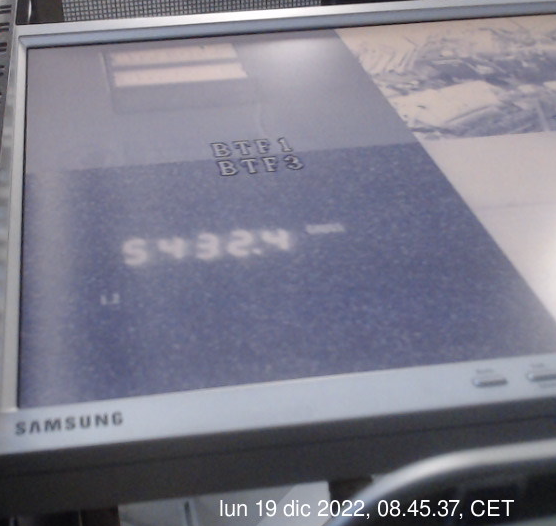 Hall probe inside dipole 1 gap
(stable within 0.2 G during each scan point)
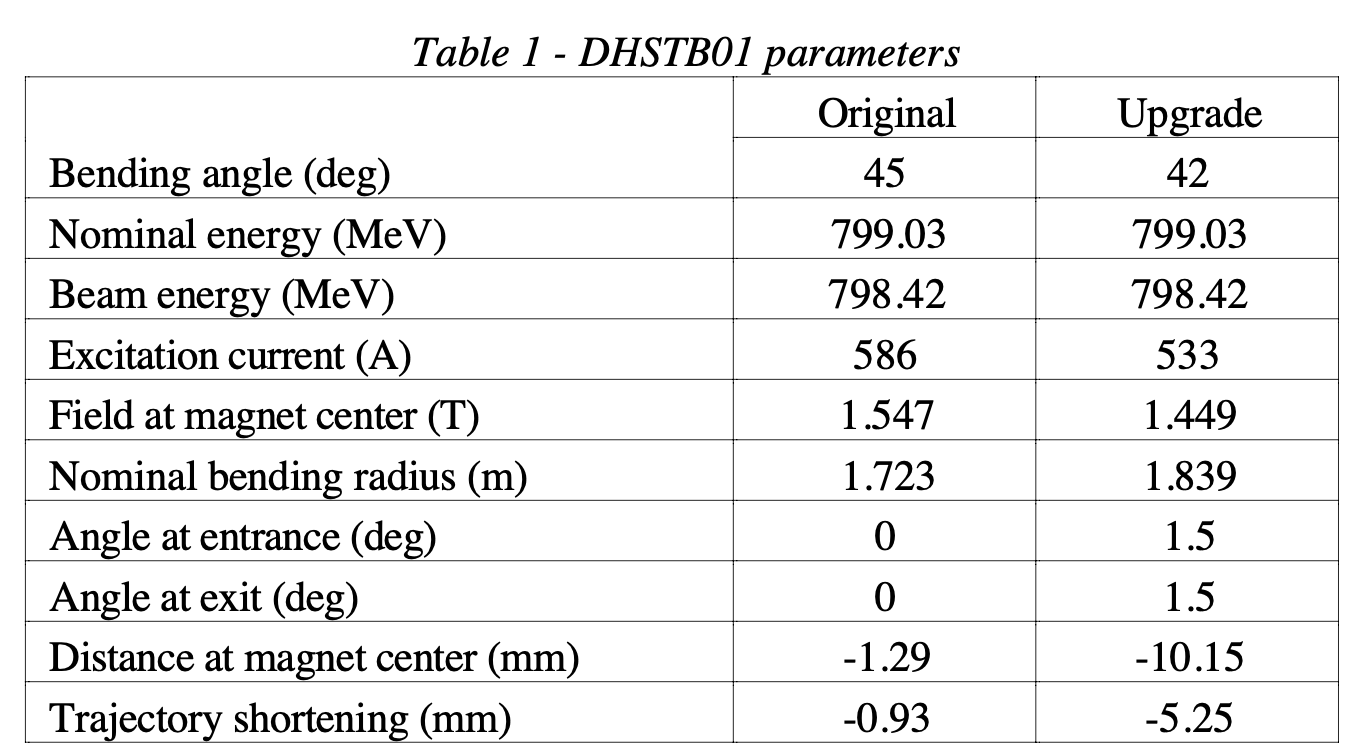 G. Mazzitelli, M. A. Preger, C. Sanelli, F. Sgamma, P. Valente 
DAFNE technical note BTF-1 (2003)
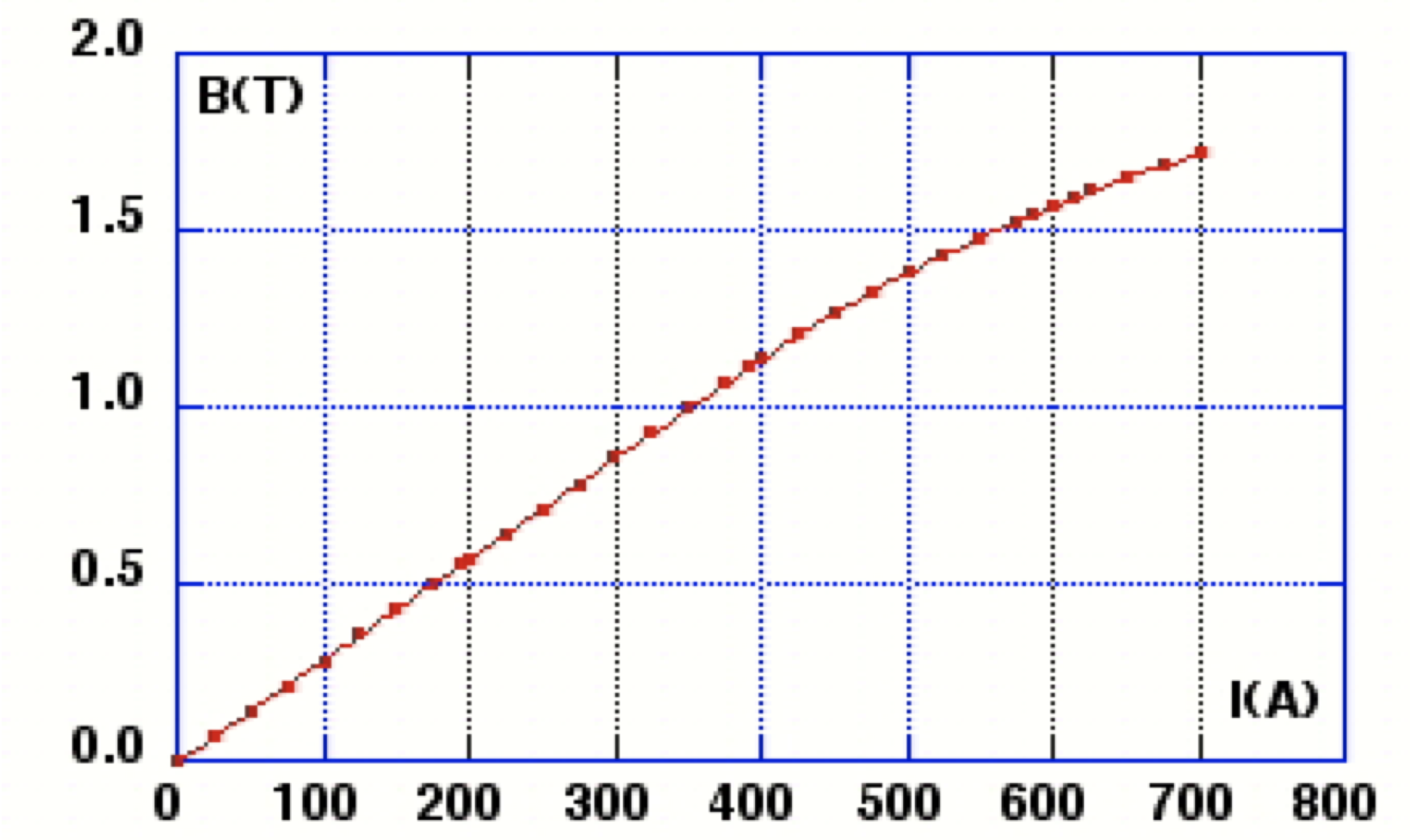 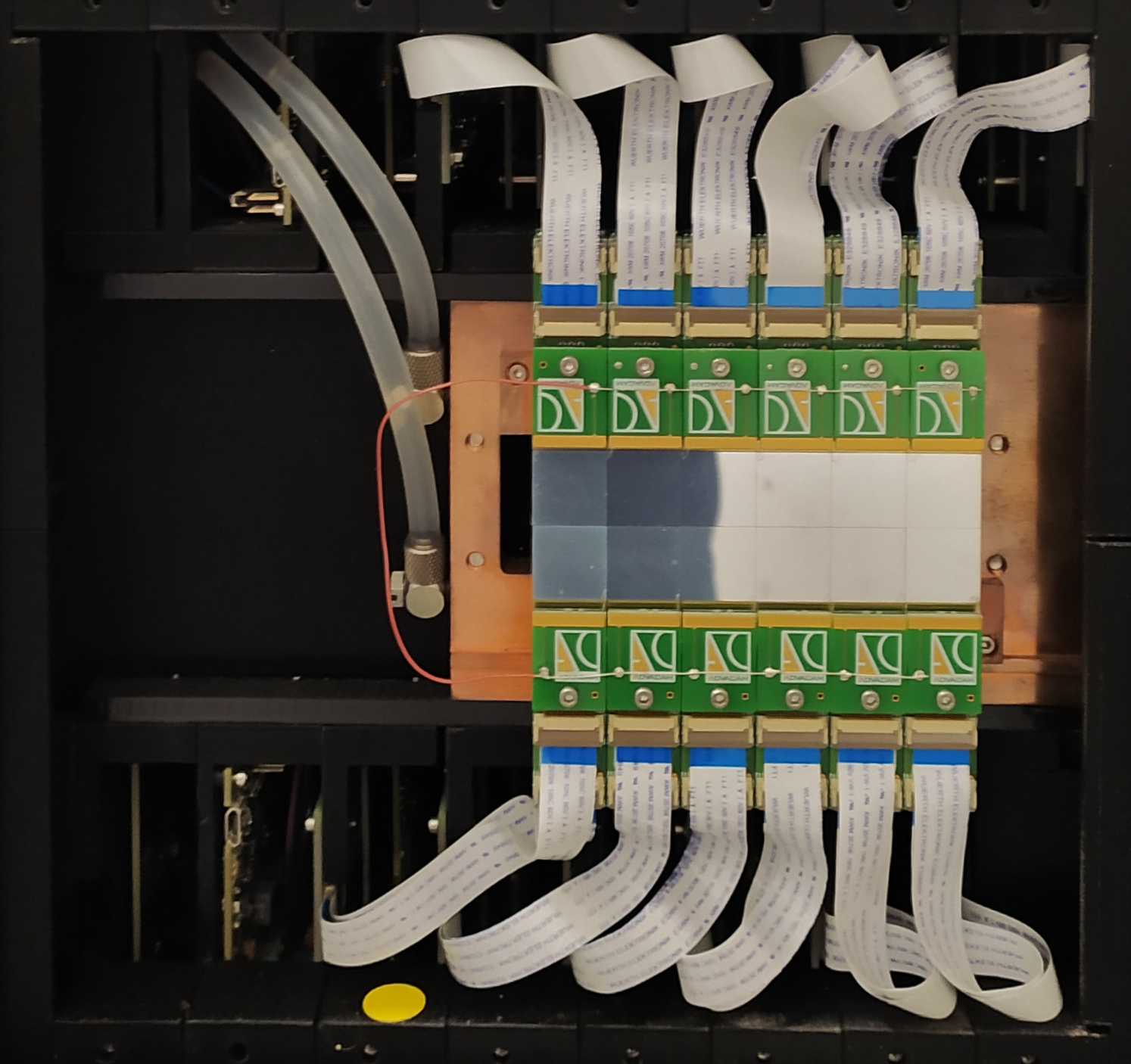 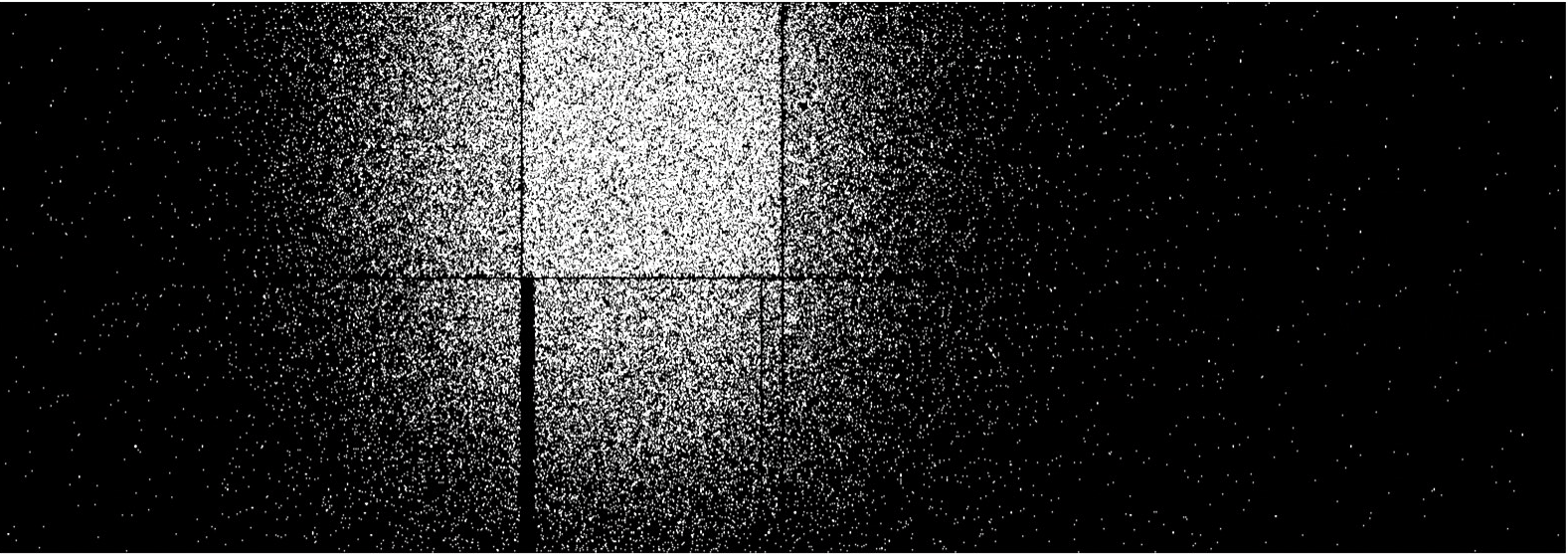 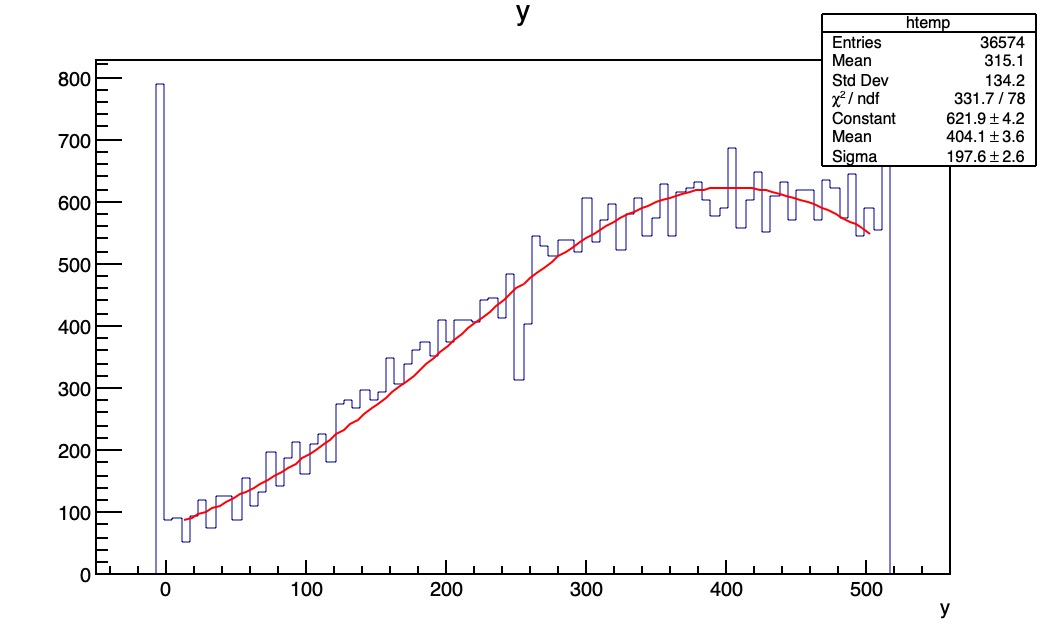 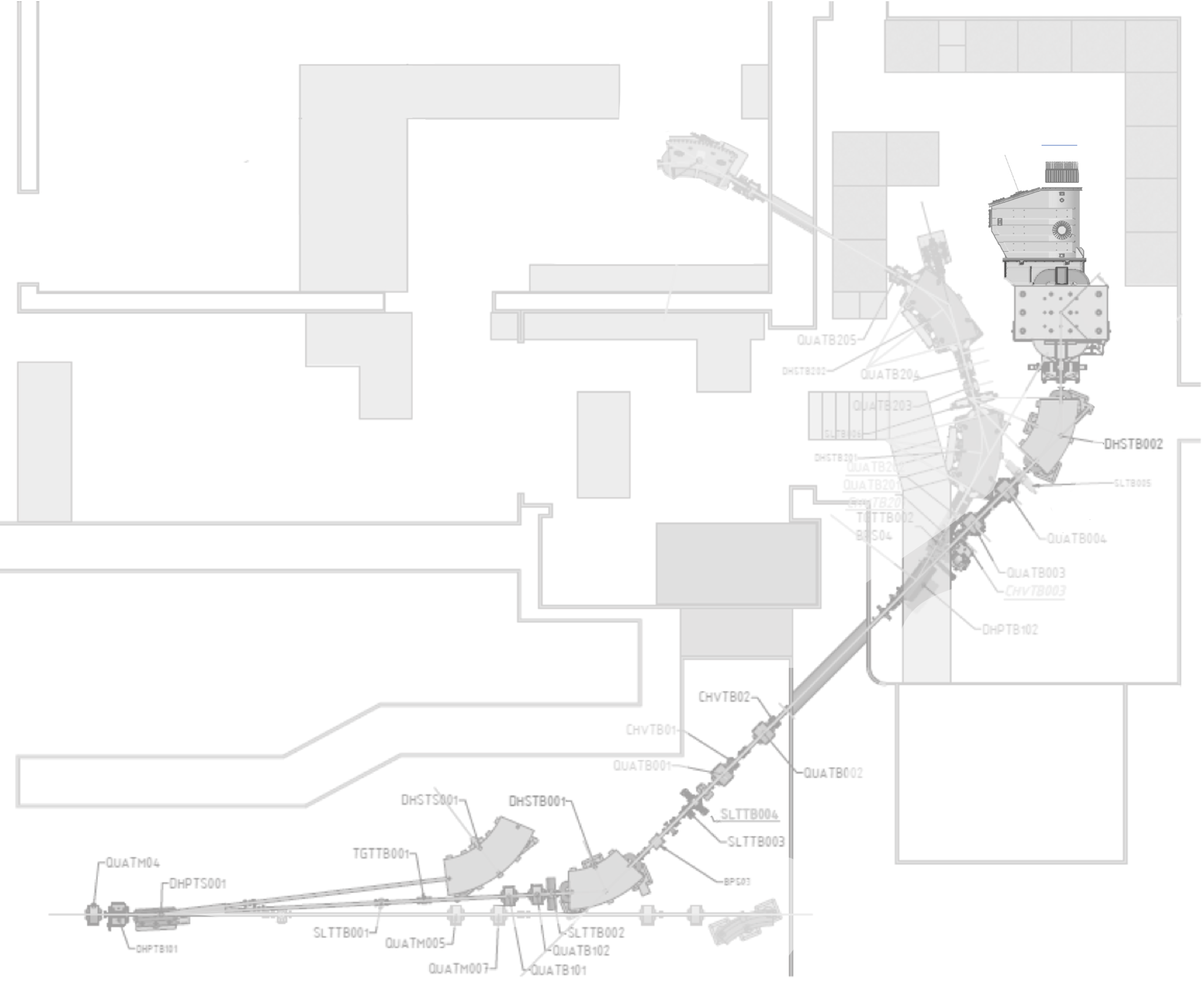 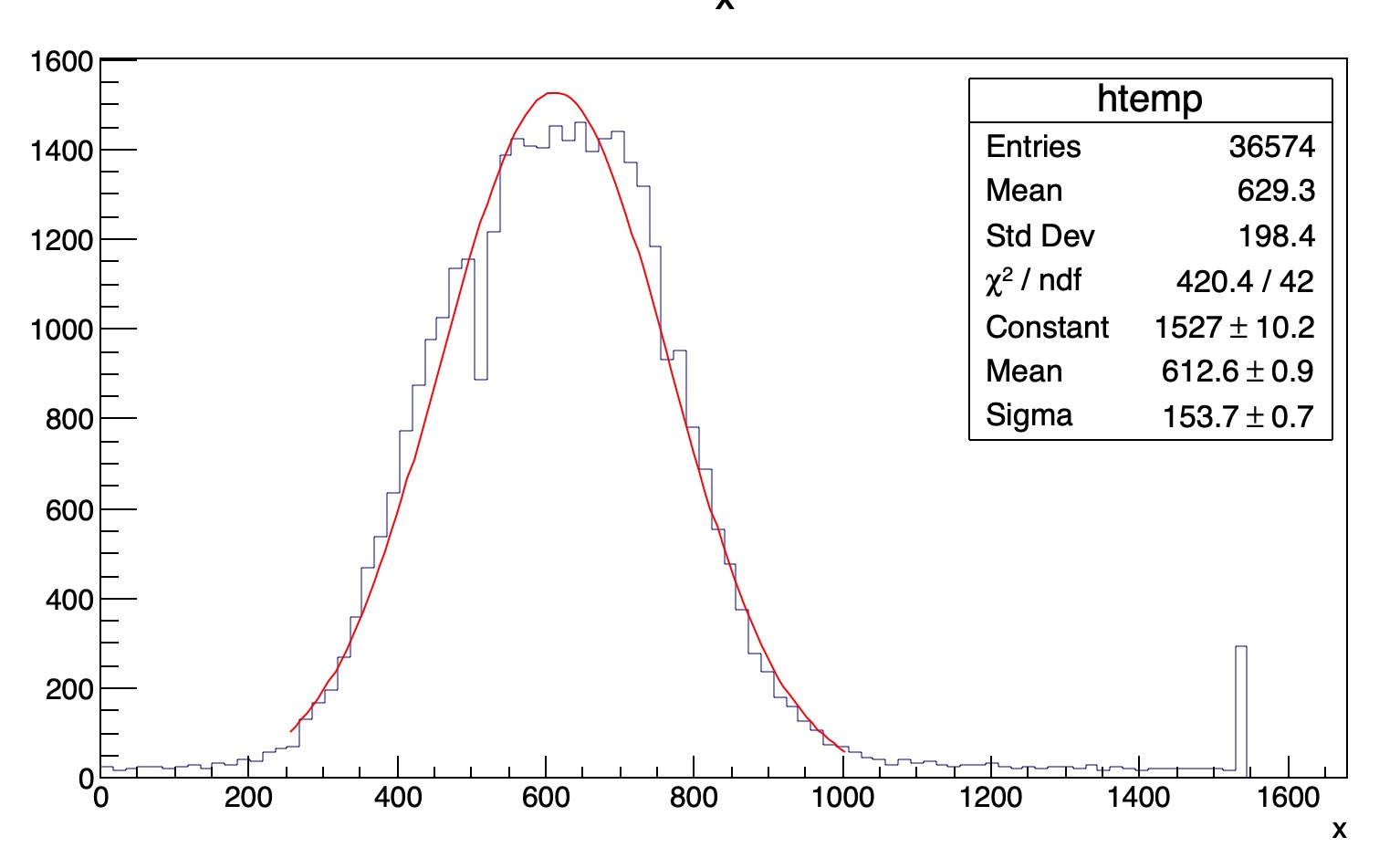 Lead Glass
TimePix
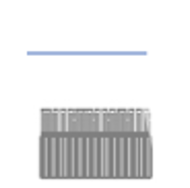 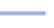 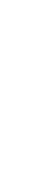 ECal
ETag
Target
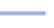 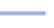 Target to:
TimePix = 425 cm
dipole 2 exit = 60 cm
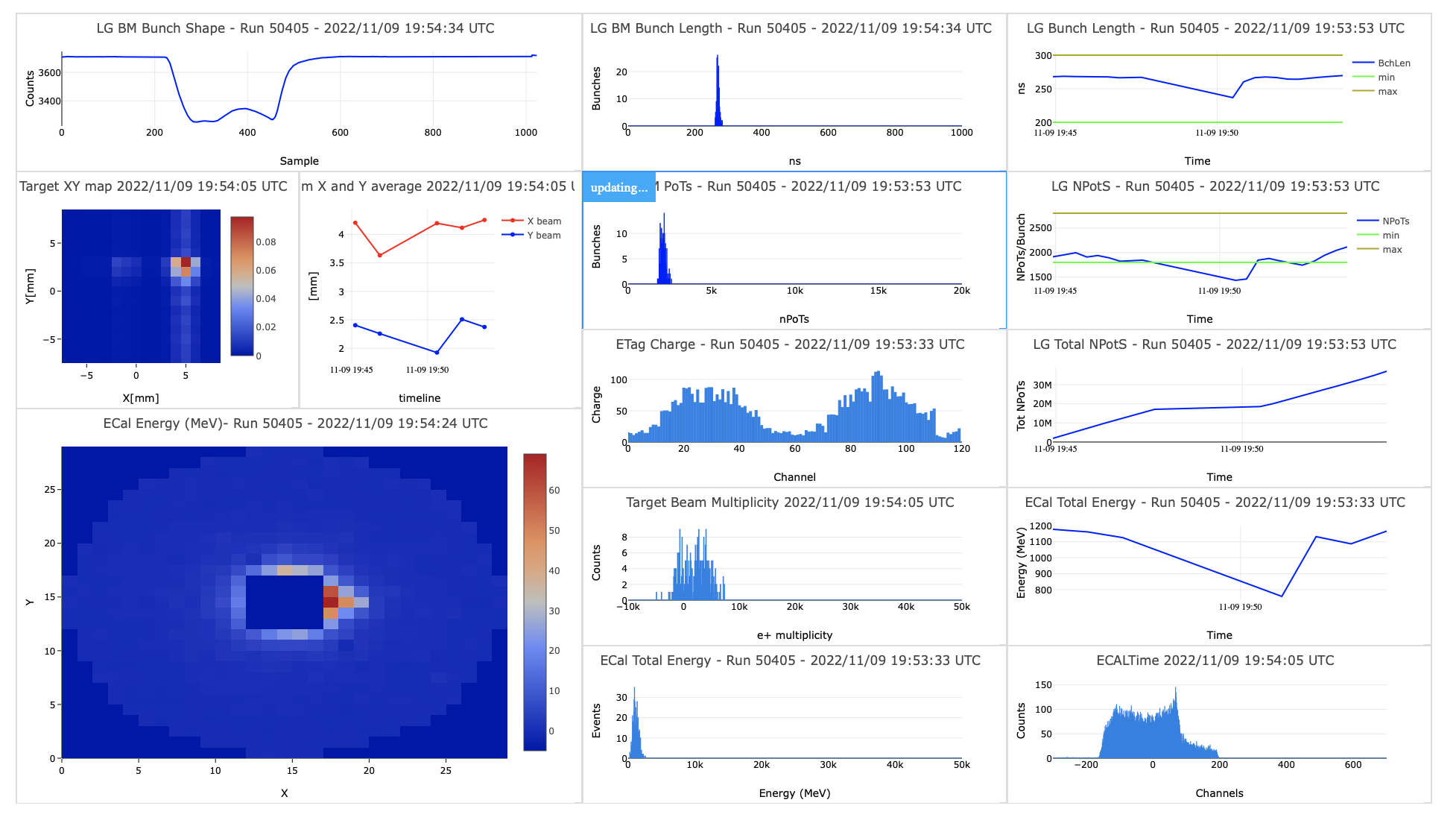 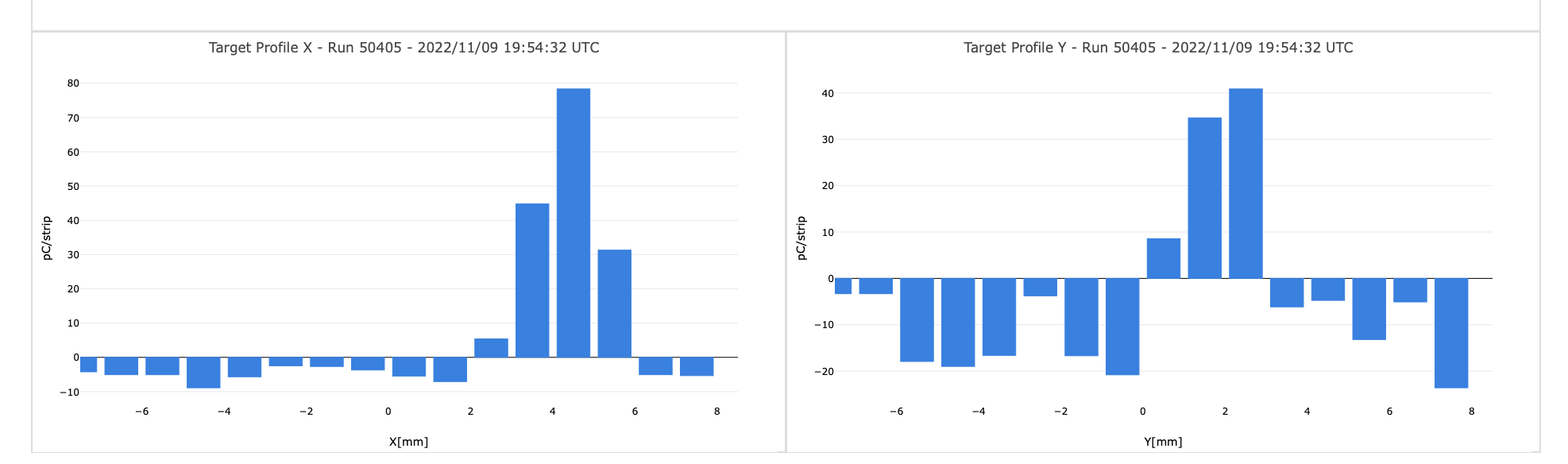 BTF-1 hall
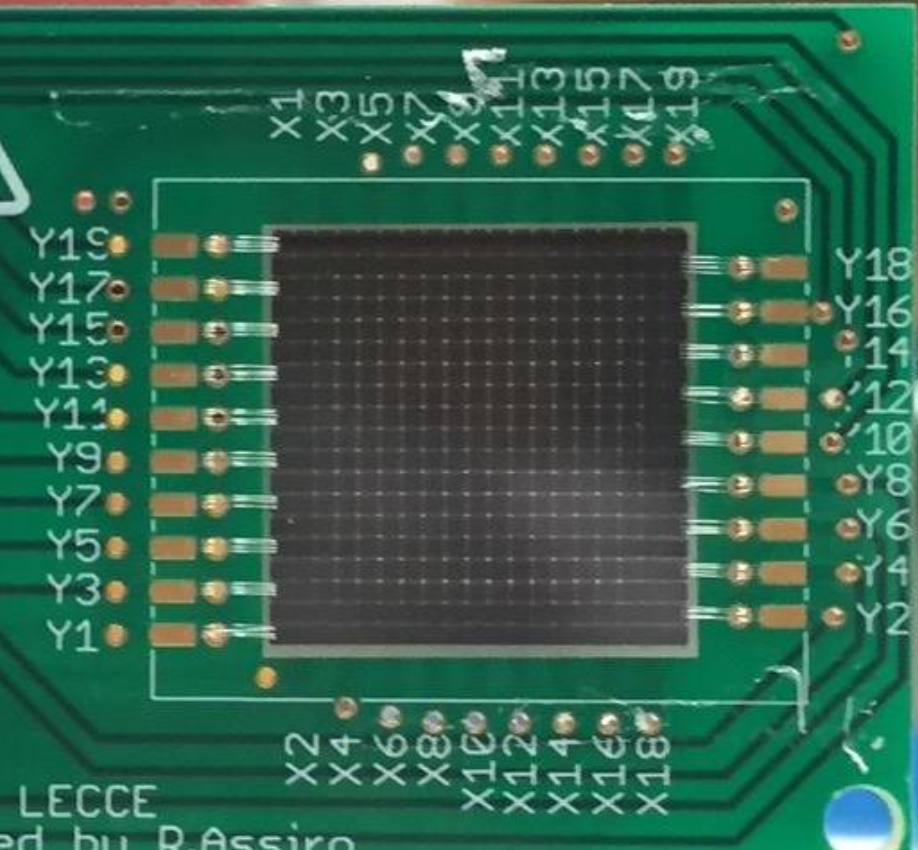 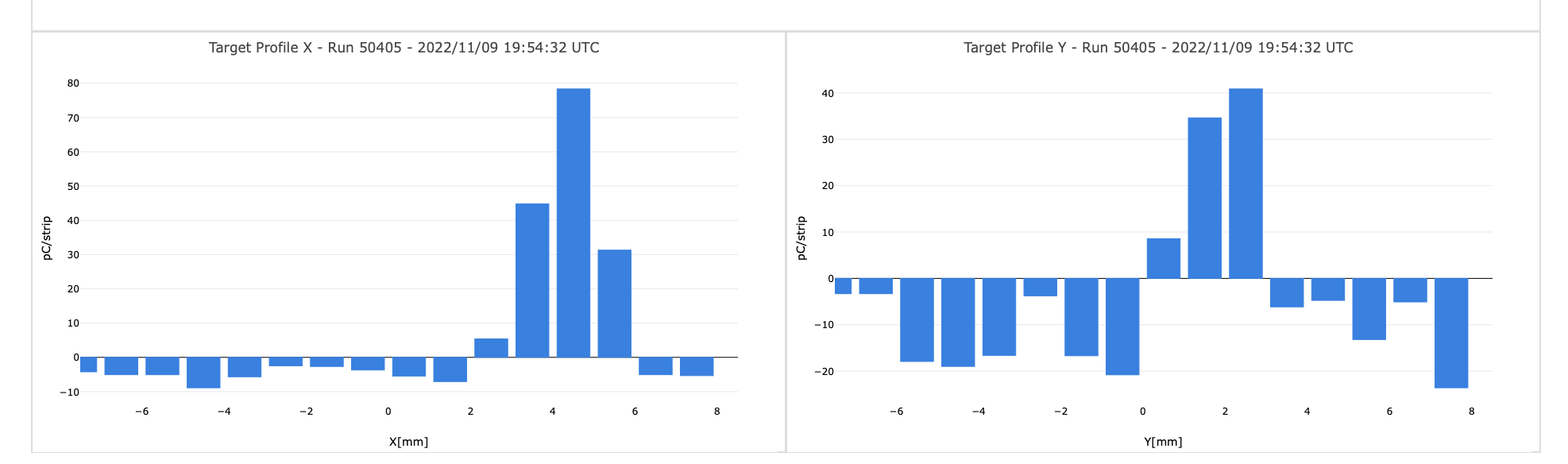 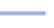 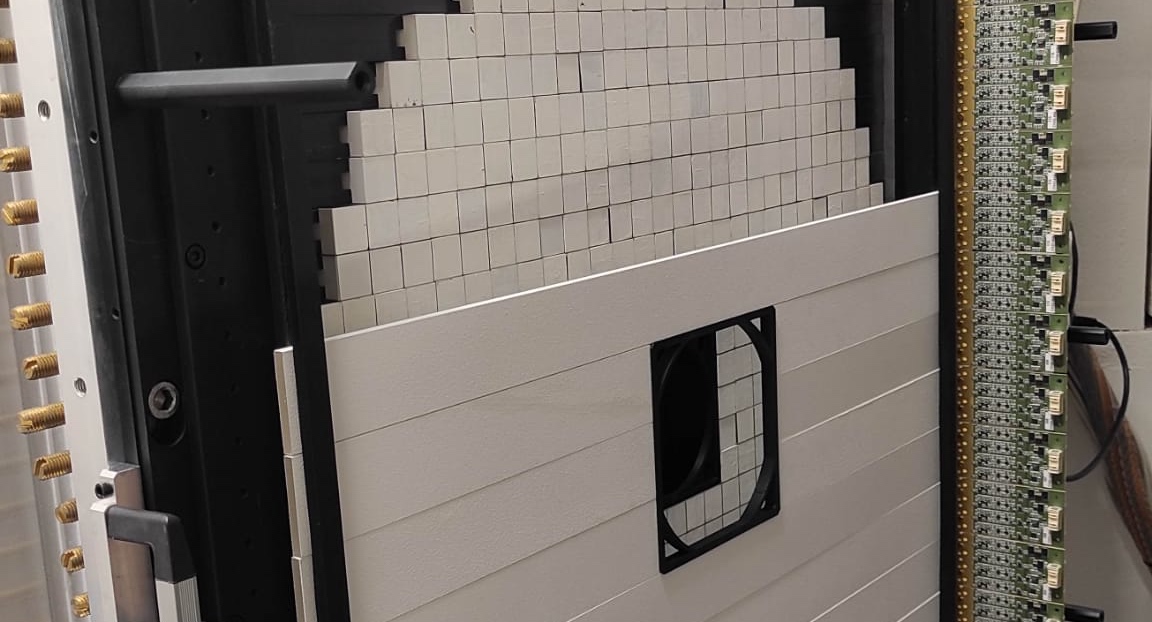 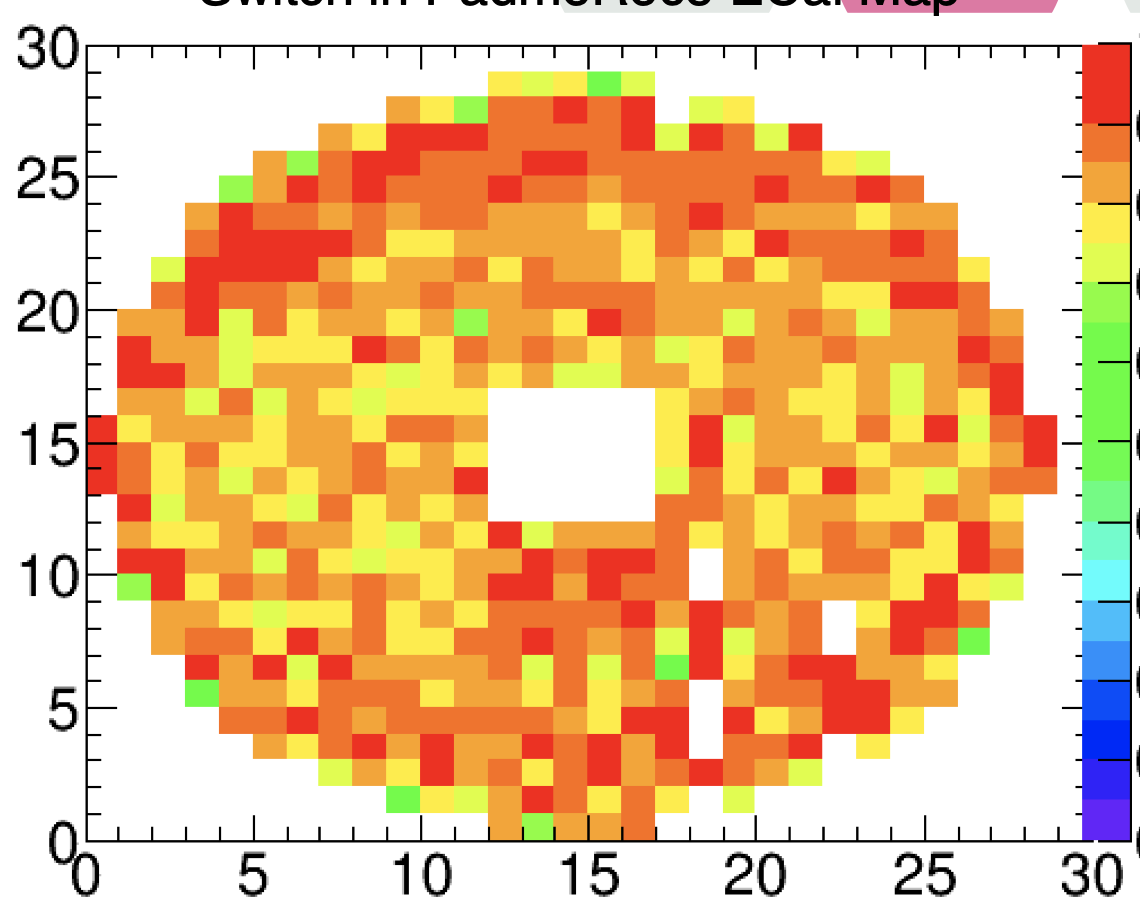 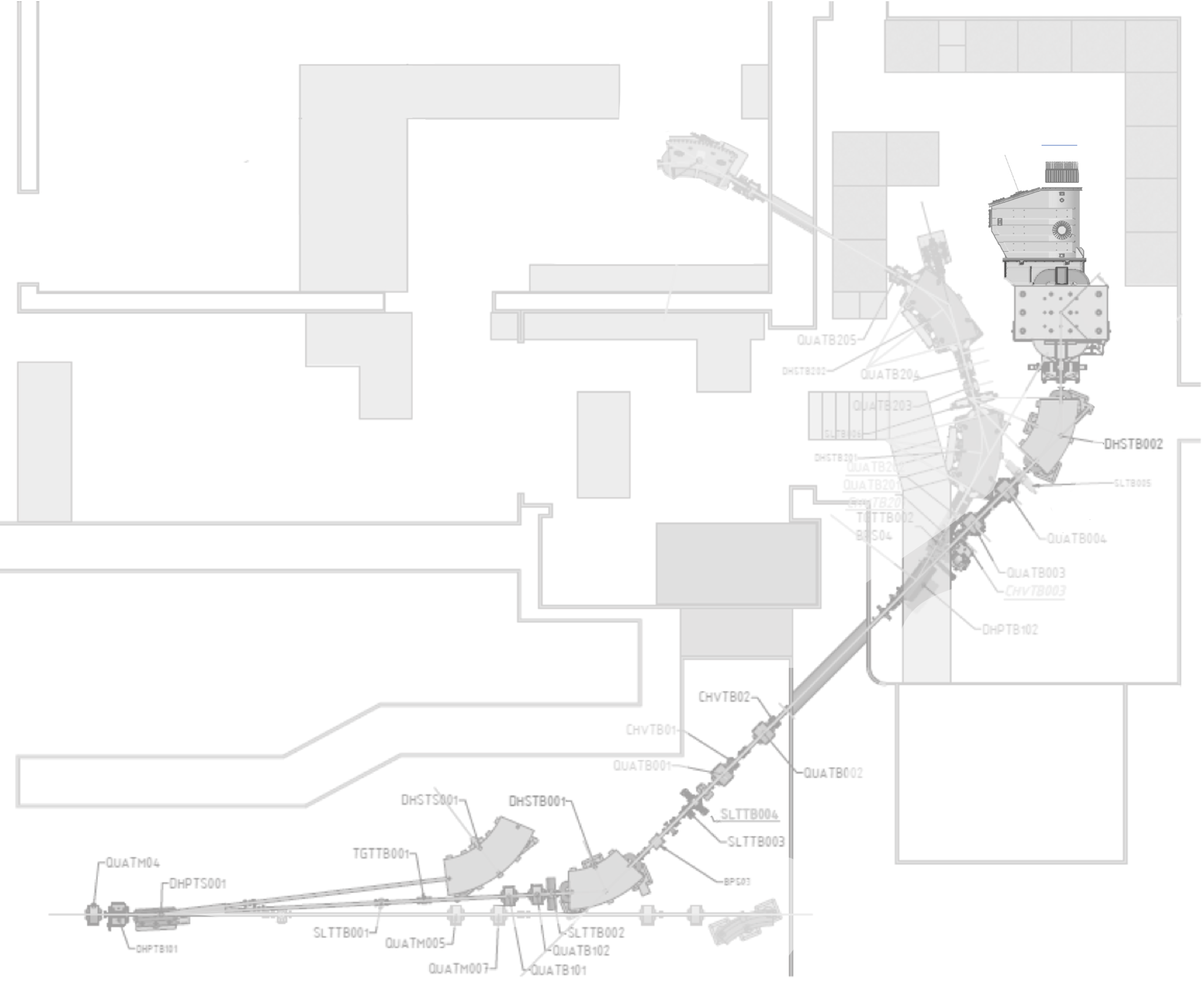 Lead Glass
TimePix
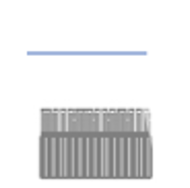 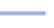 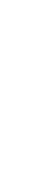 ECal
ETag
Target
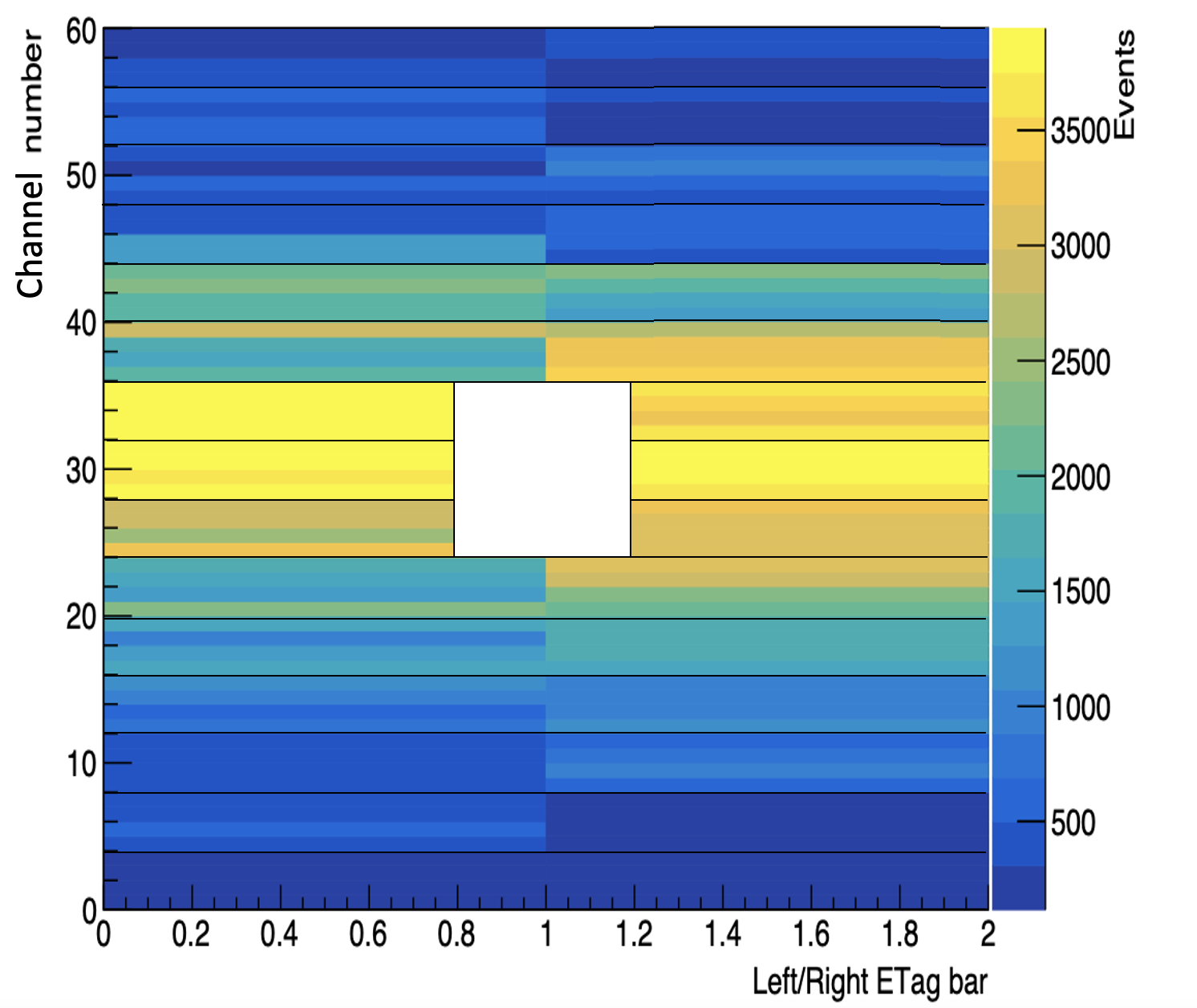 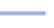 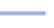 BTF-1 hall
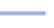 Target to:
Etag = 360 cm
ECal = 365 cm
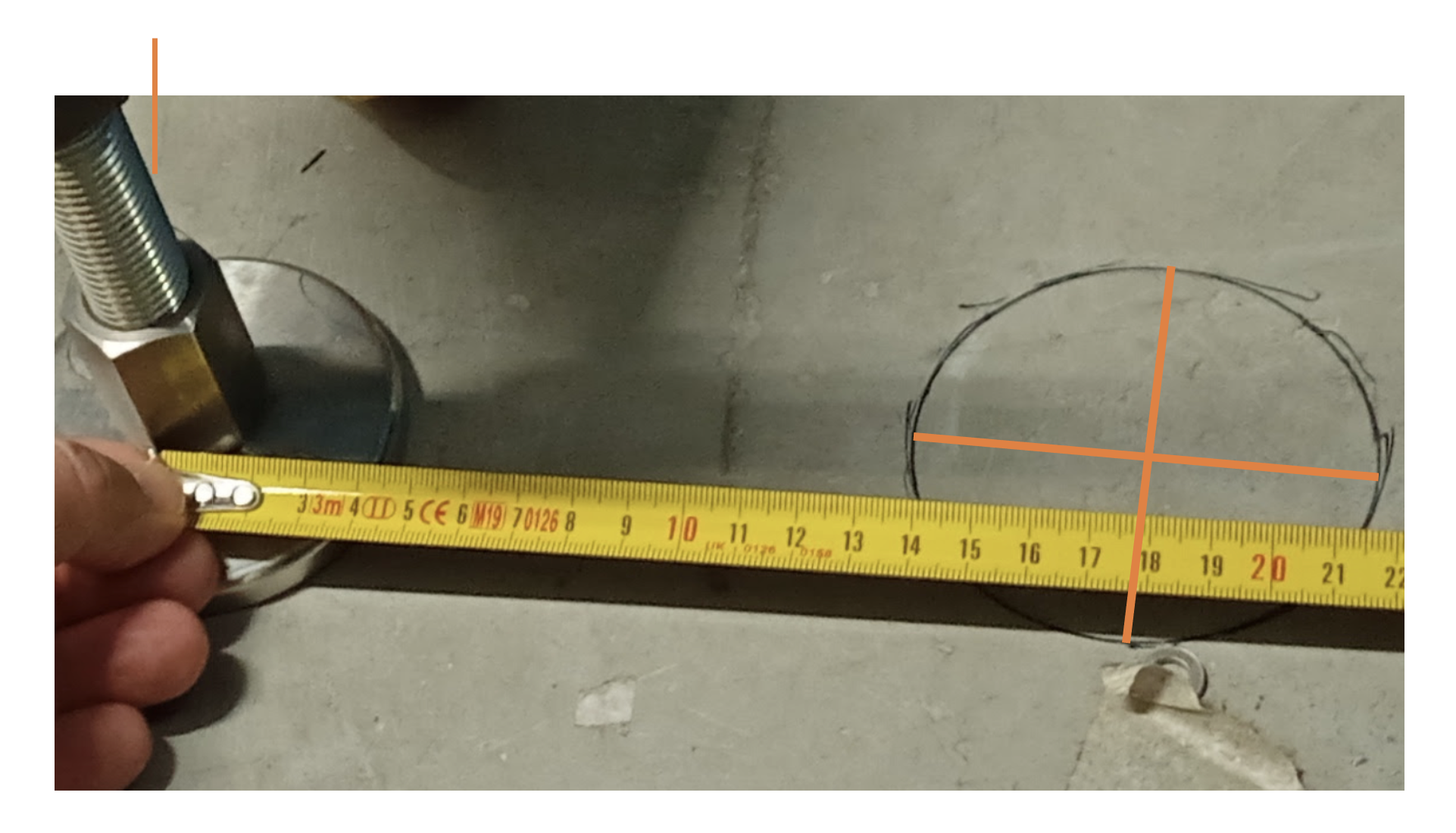 With respect to Run II ECal moved away from target by 

17.8 cm (straw man measurement)

176.9 mm/174.4 mm door/wall side (survey)
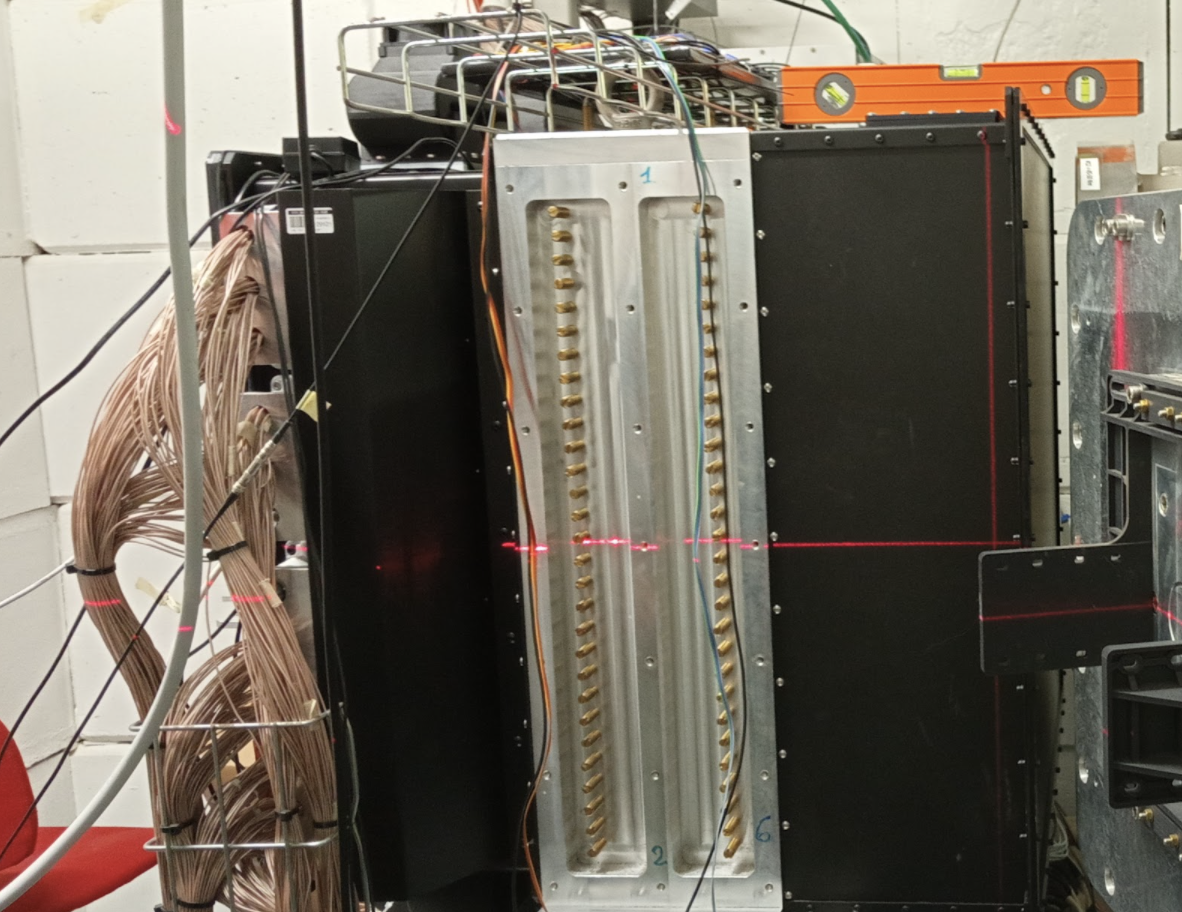 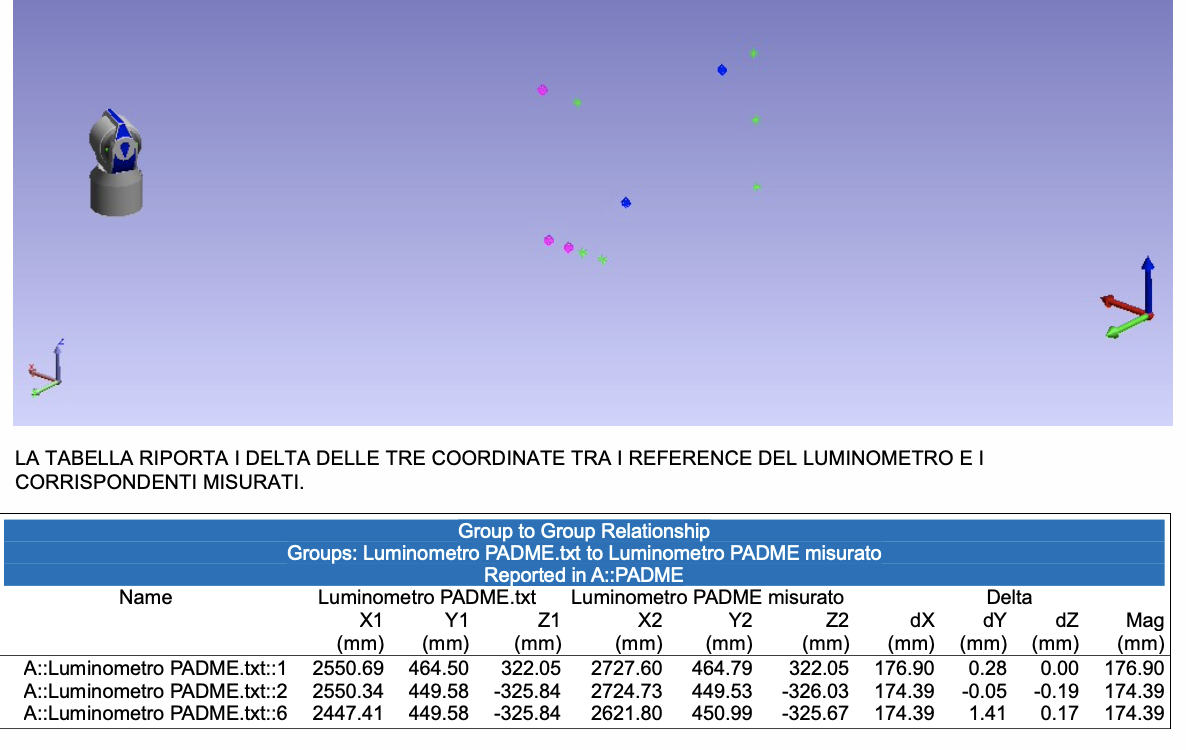 ETag
box
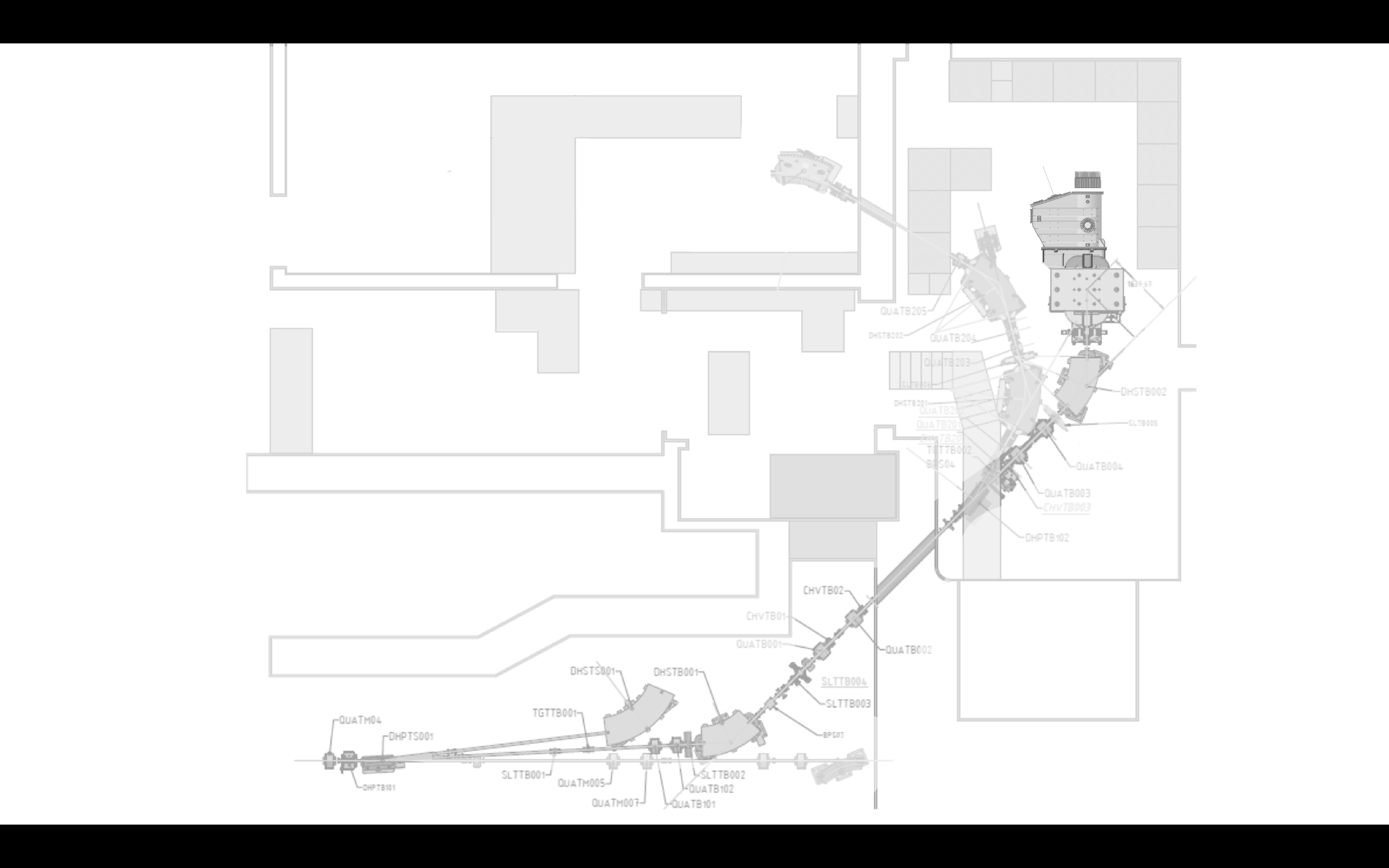 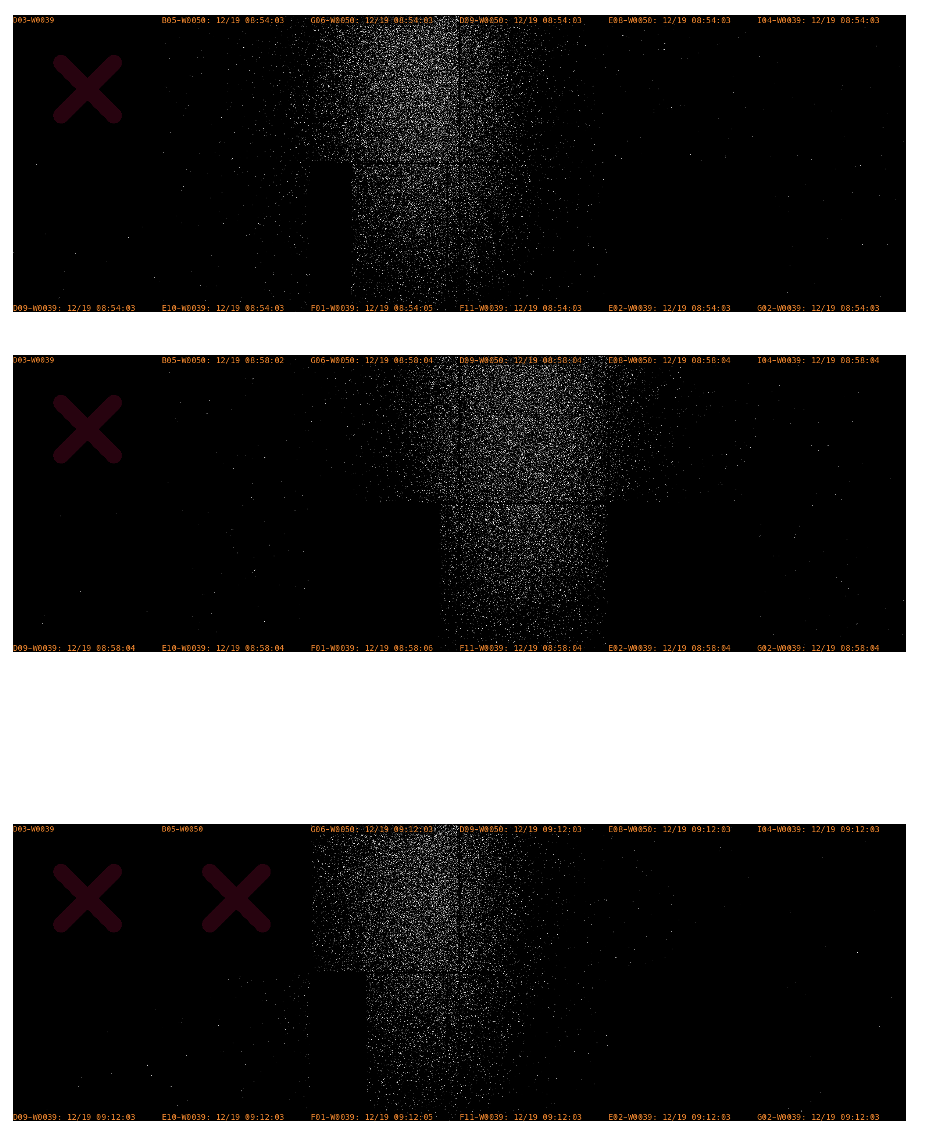 TimePix
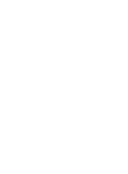 Target
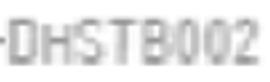 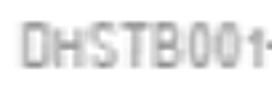 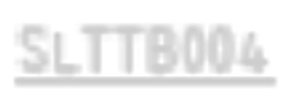 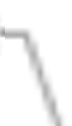 Large spread beam 
from Linac
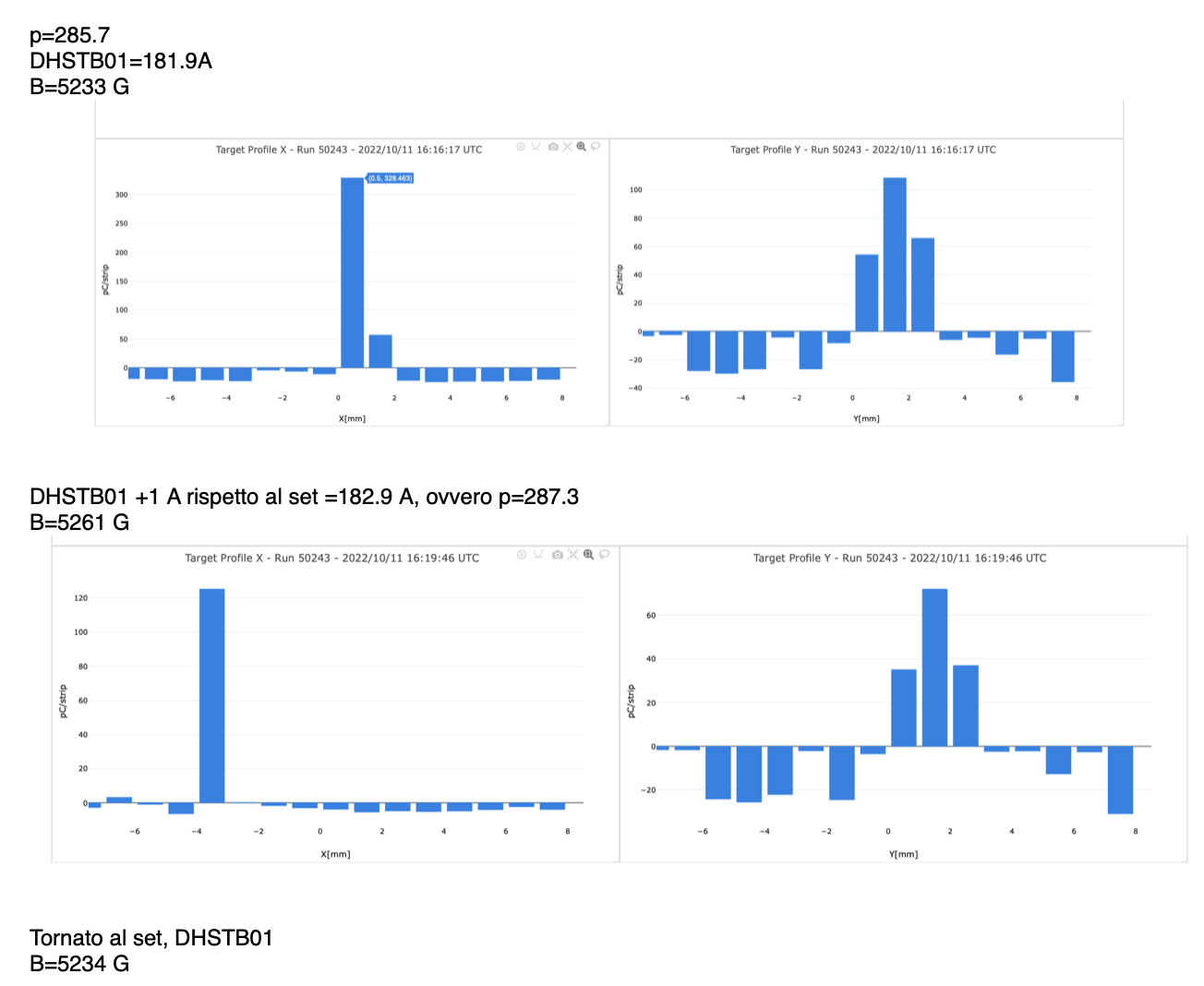 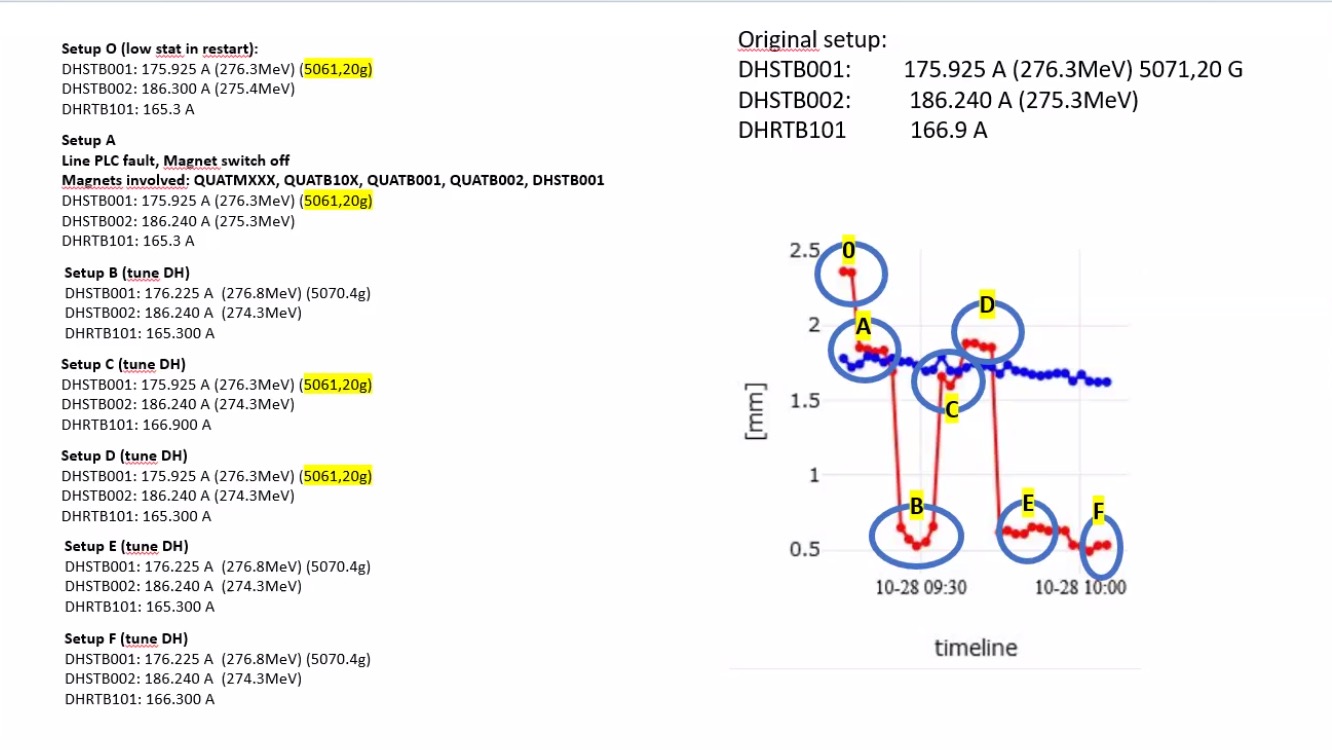 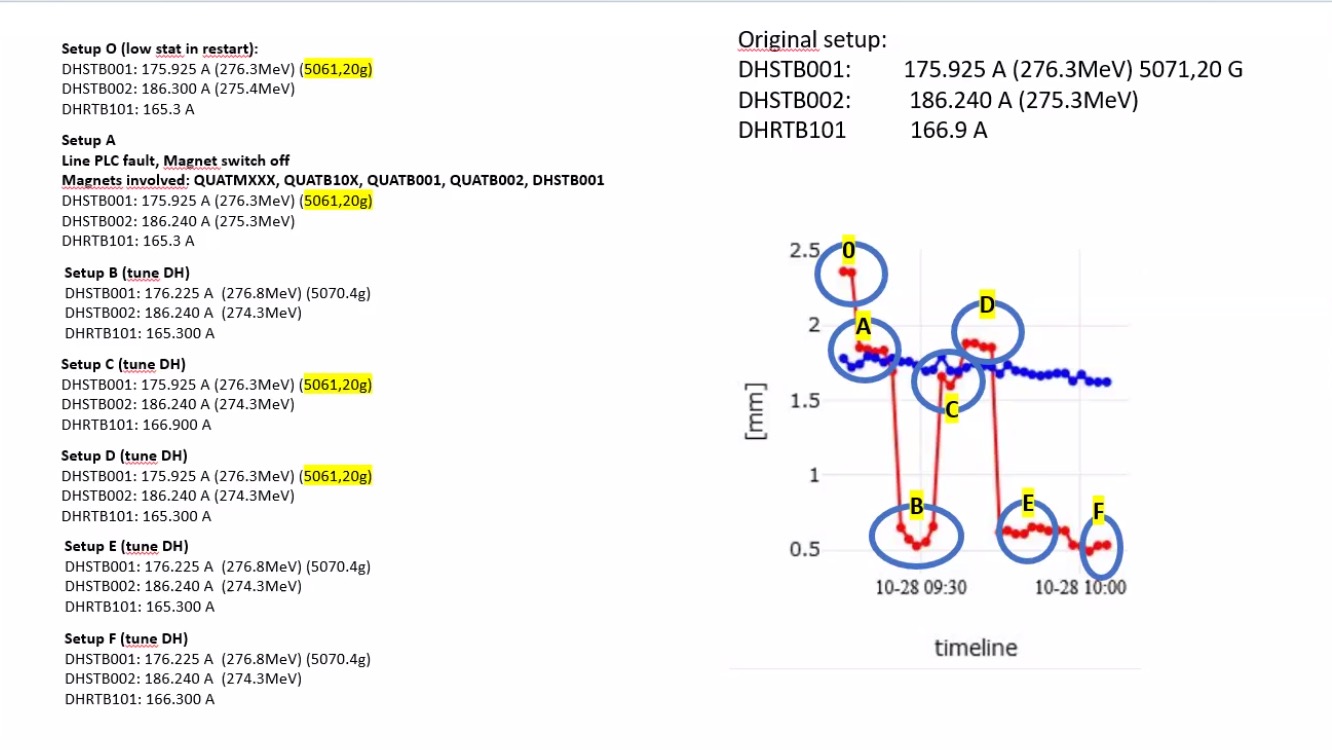 A, C, D
+0.5 MeV selected energy
B, E
F: +1.7 MeV «linac» energy
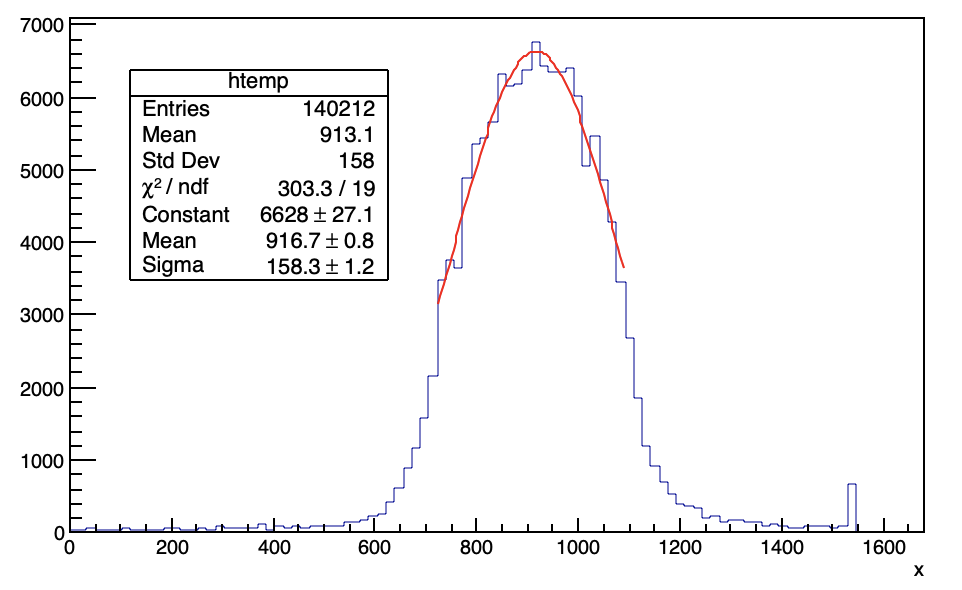 No target
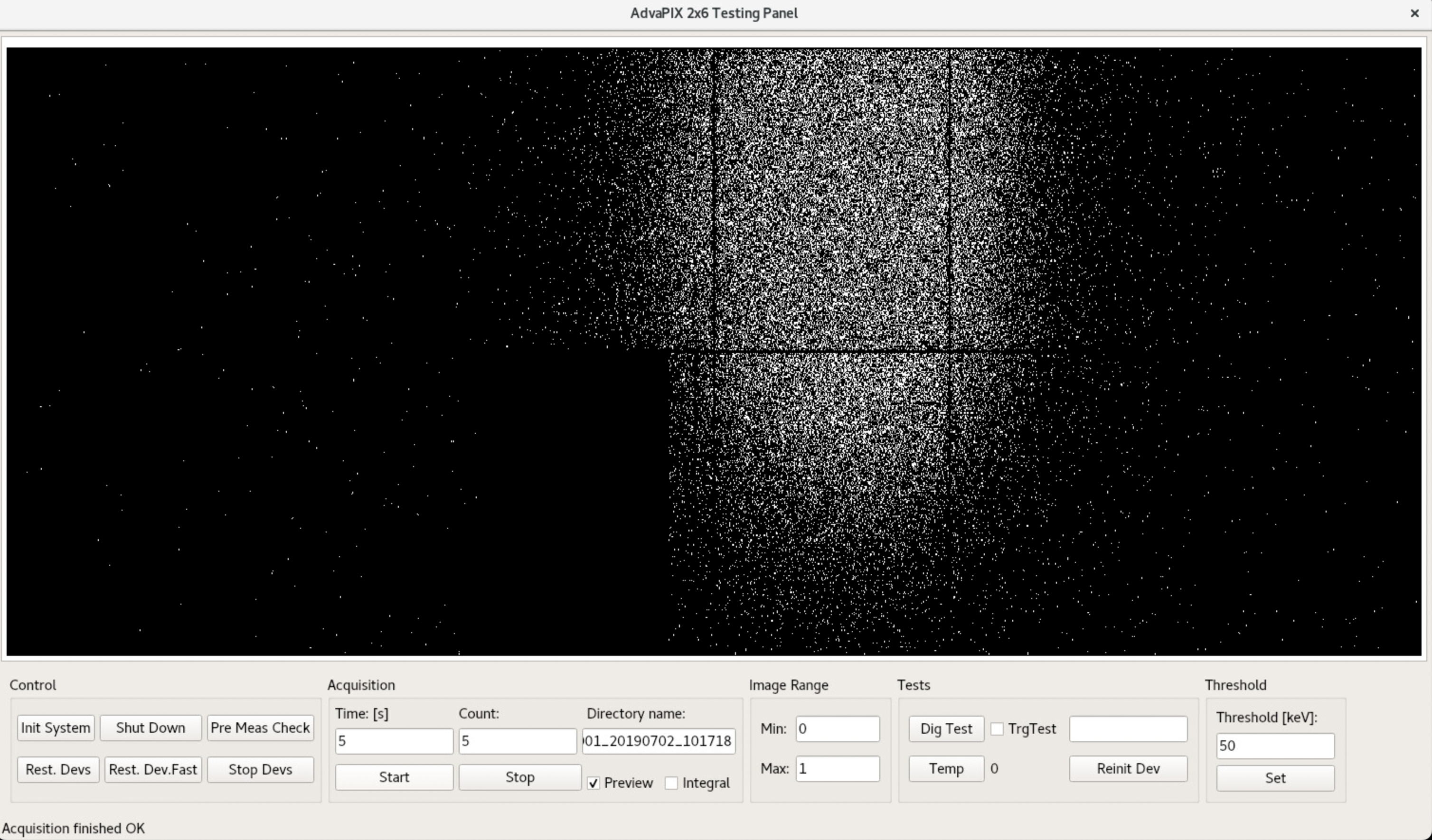 293.7 MeV
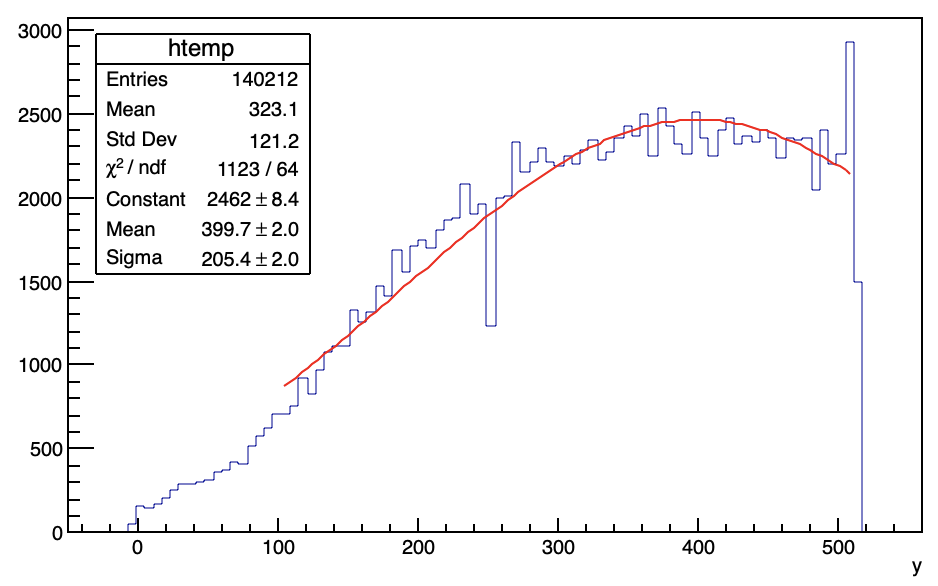 50.4 mm
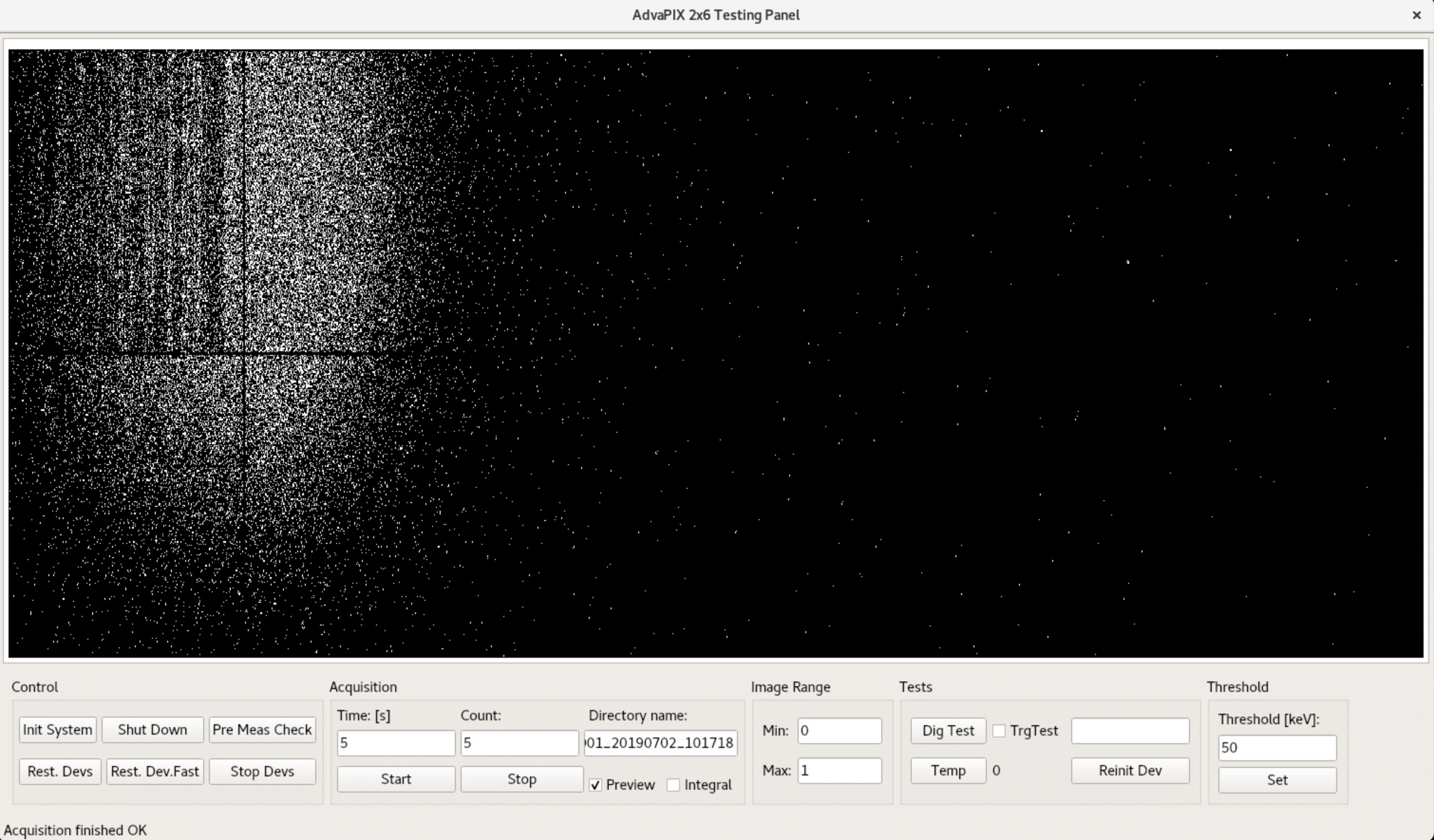 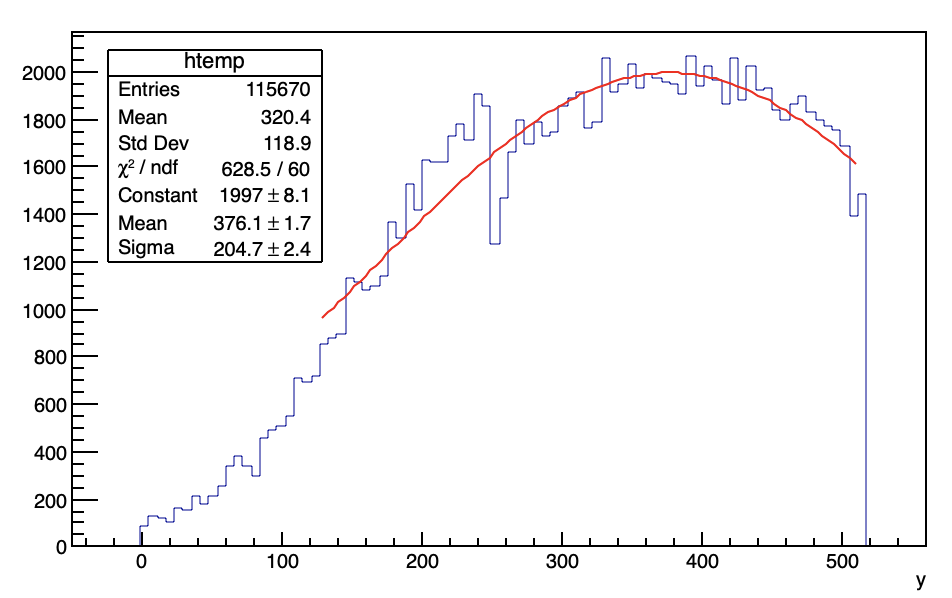 296.7 MeV
13.8 mm
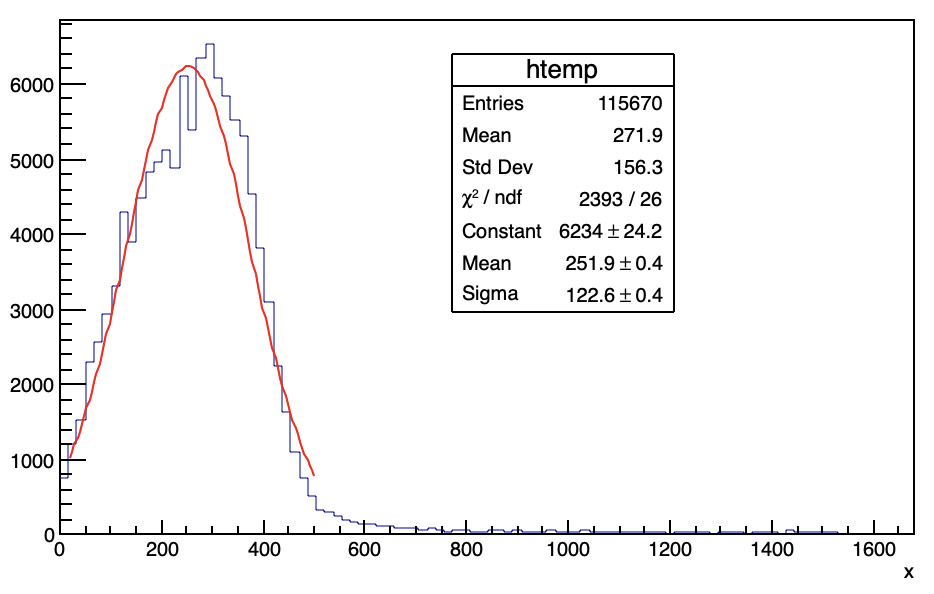 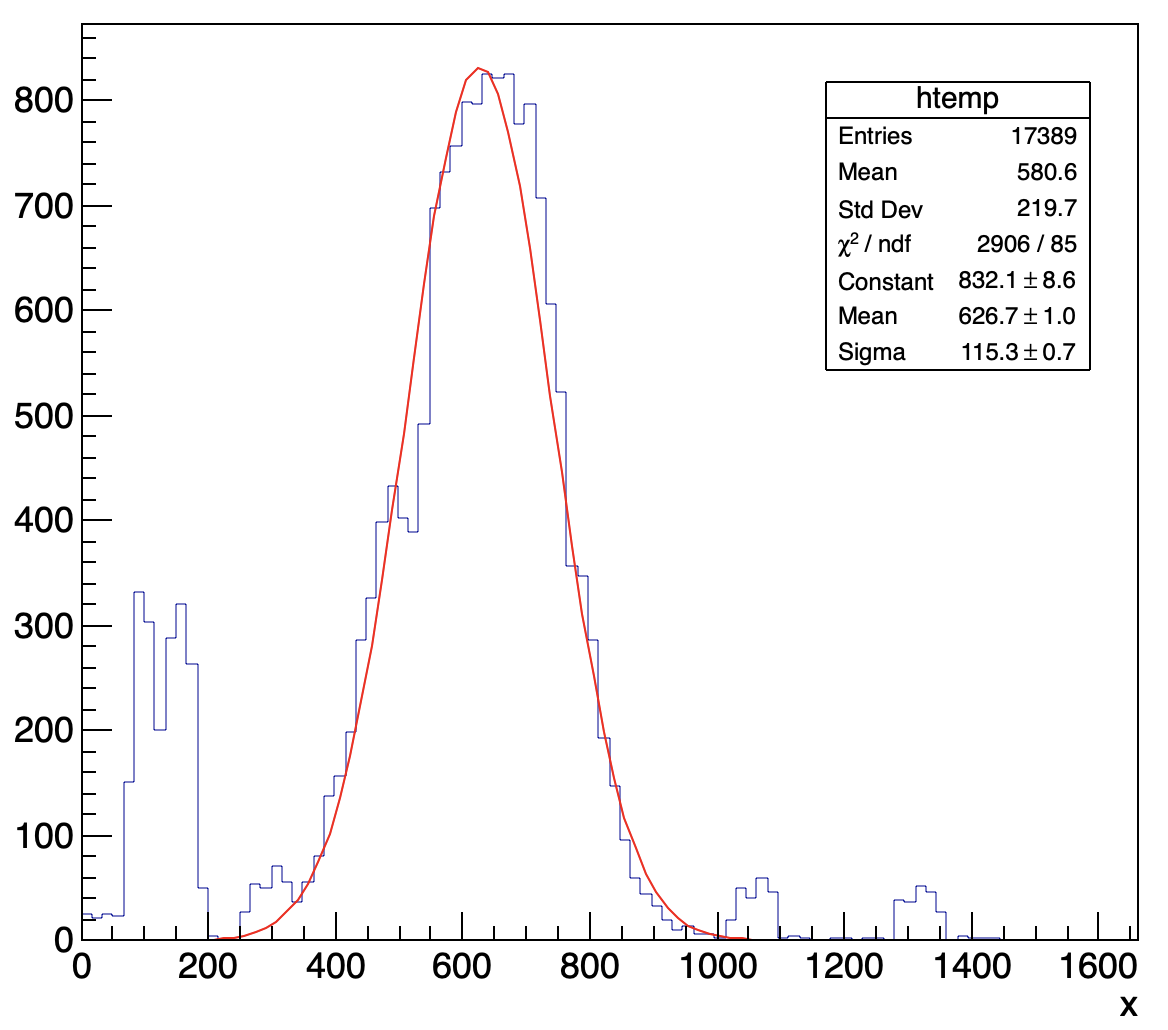 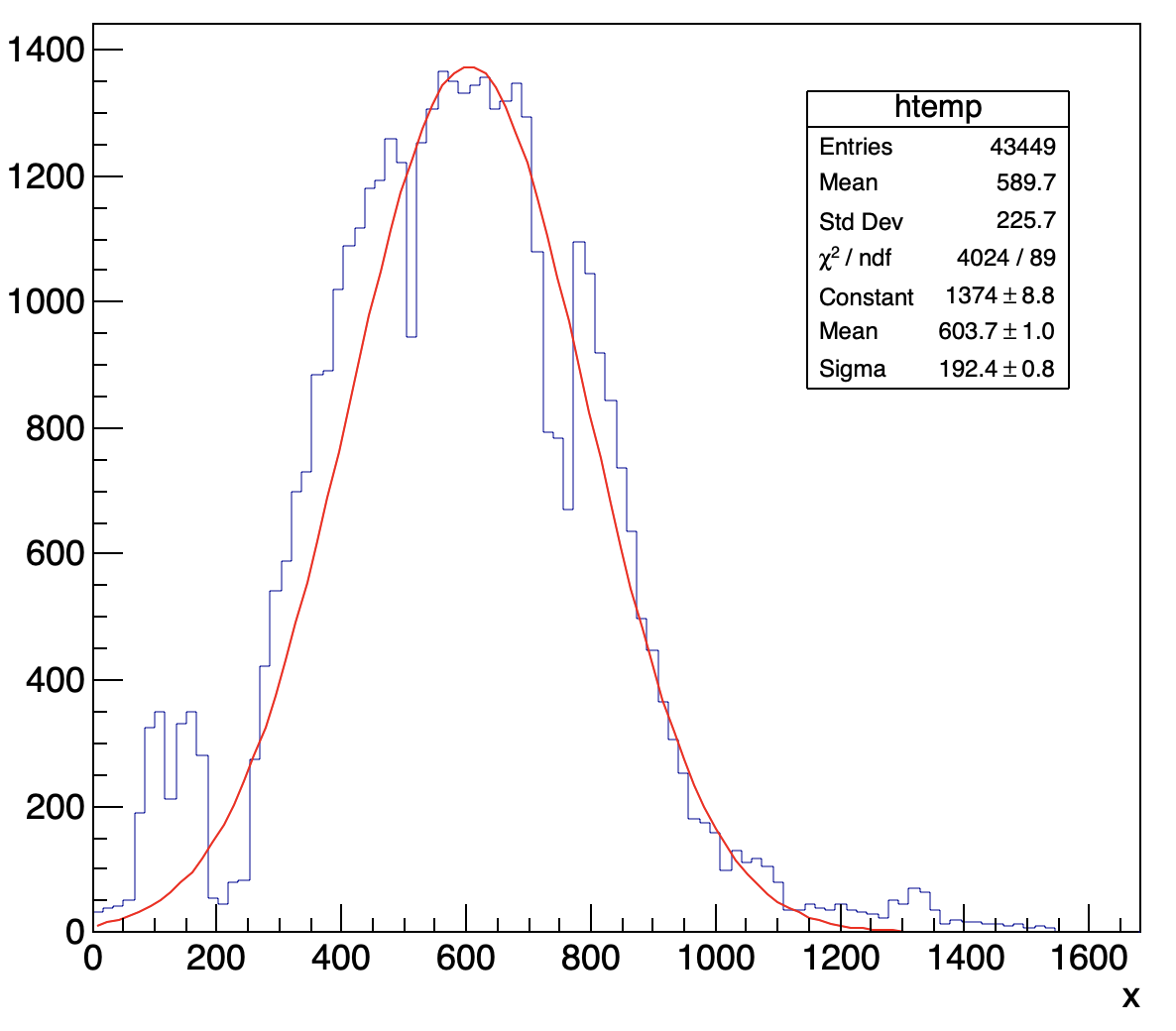 280 MeV, target in
280 MeV, target out
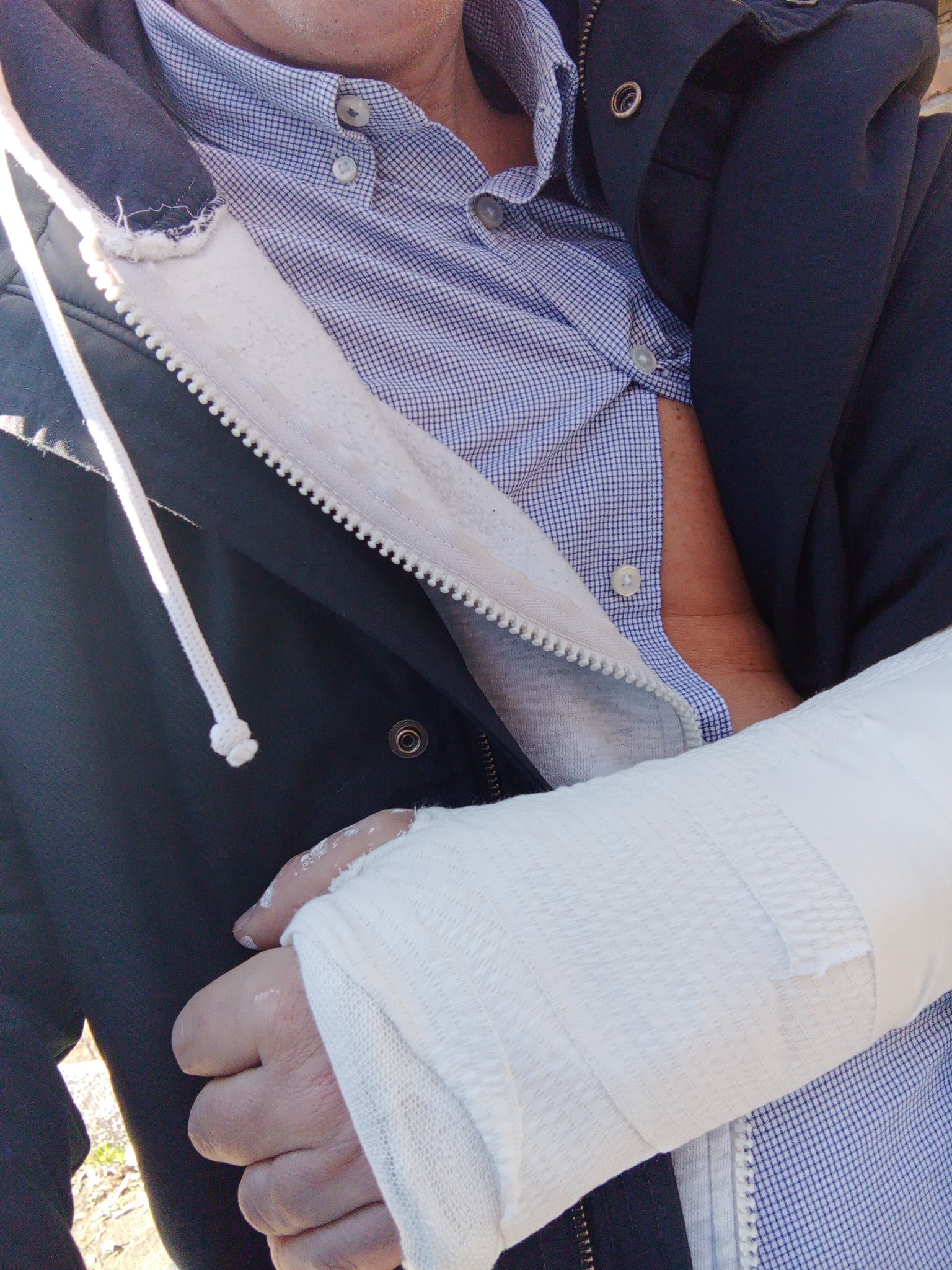 Sorry:
some useful information is surely still missing 
I will keep updating this presentation as much as I can
Feel free to ask